L’appareil reproducteur masculin
1
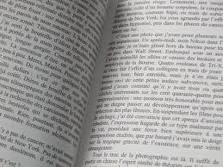 L’anatomie
Page 35
2 groupes d’organes génitaux:

Internes

Testicules (exocrine et endocrine)

Organes génitaux annexes

Les conduits (voies génitales)

Les glandes

Externes
2
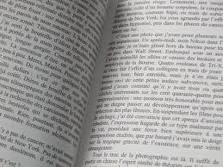 L’anatomie
Page 35
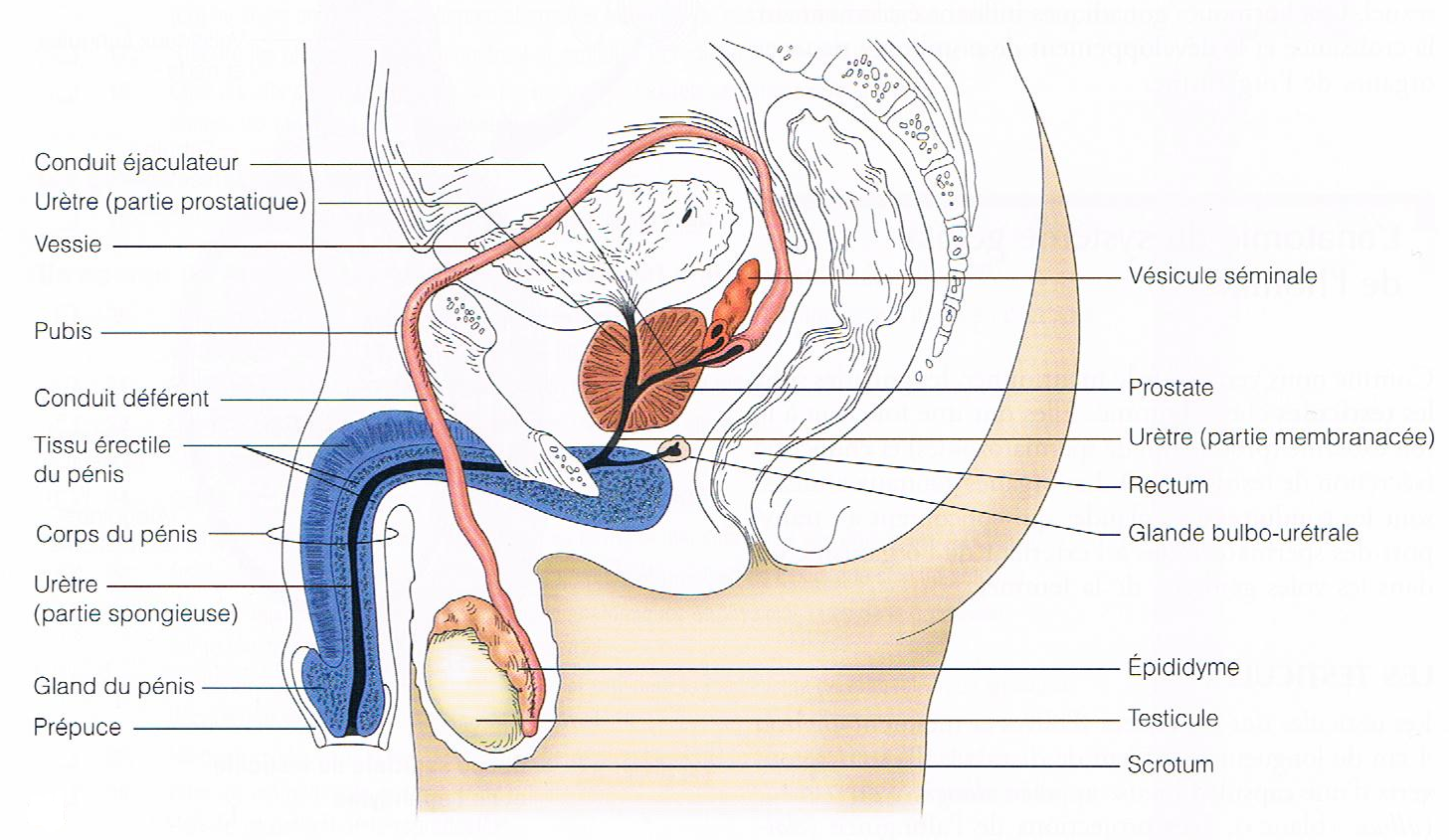 3
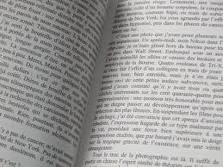 L’anatomie
Page 35
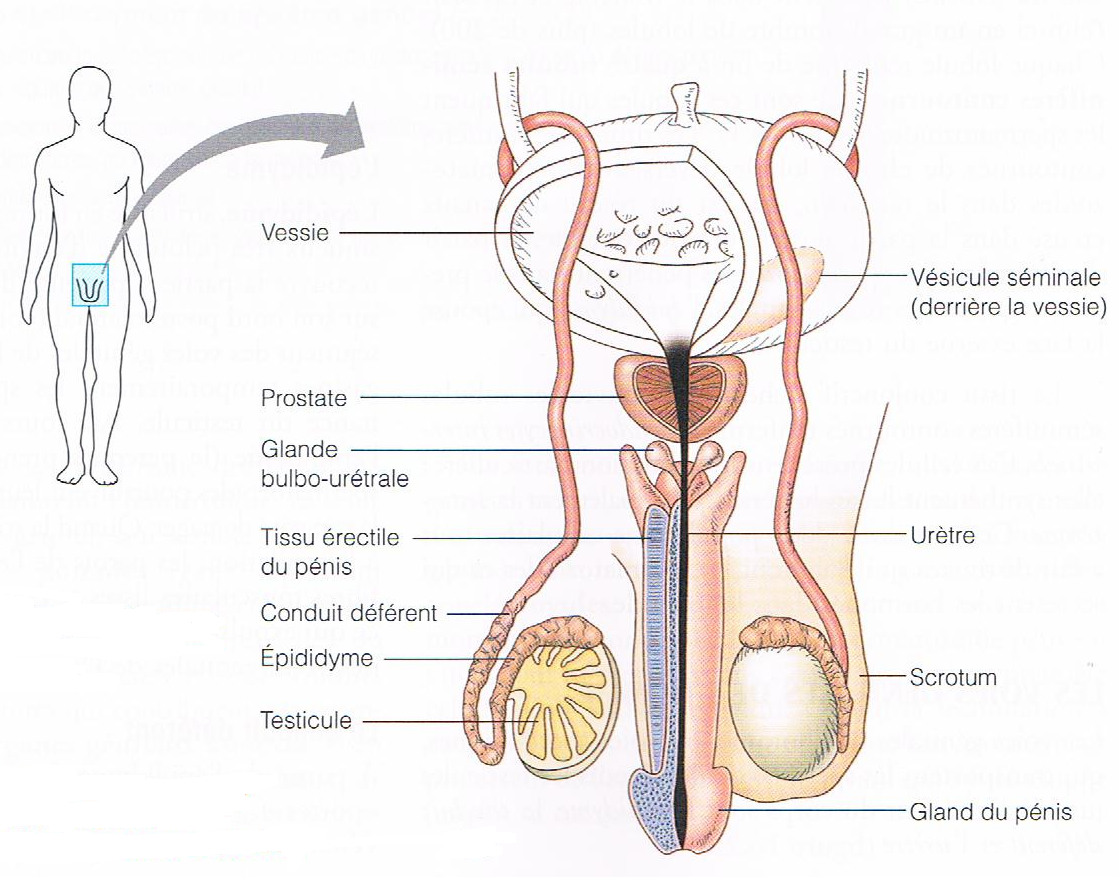 4
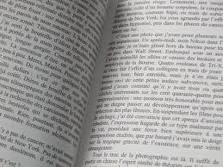 Anatomie
Page 35
2 groupes d’organes génitaux:

Internes

Testicules (exocrine et endocrine)

Organes génitaux annexes

Les conduits (voies génitales)

Les glandes

Externes

Scrotum 

Pénis
5
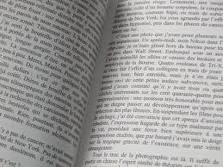 L’anatomie
Page 35
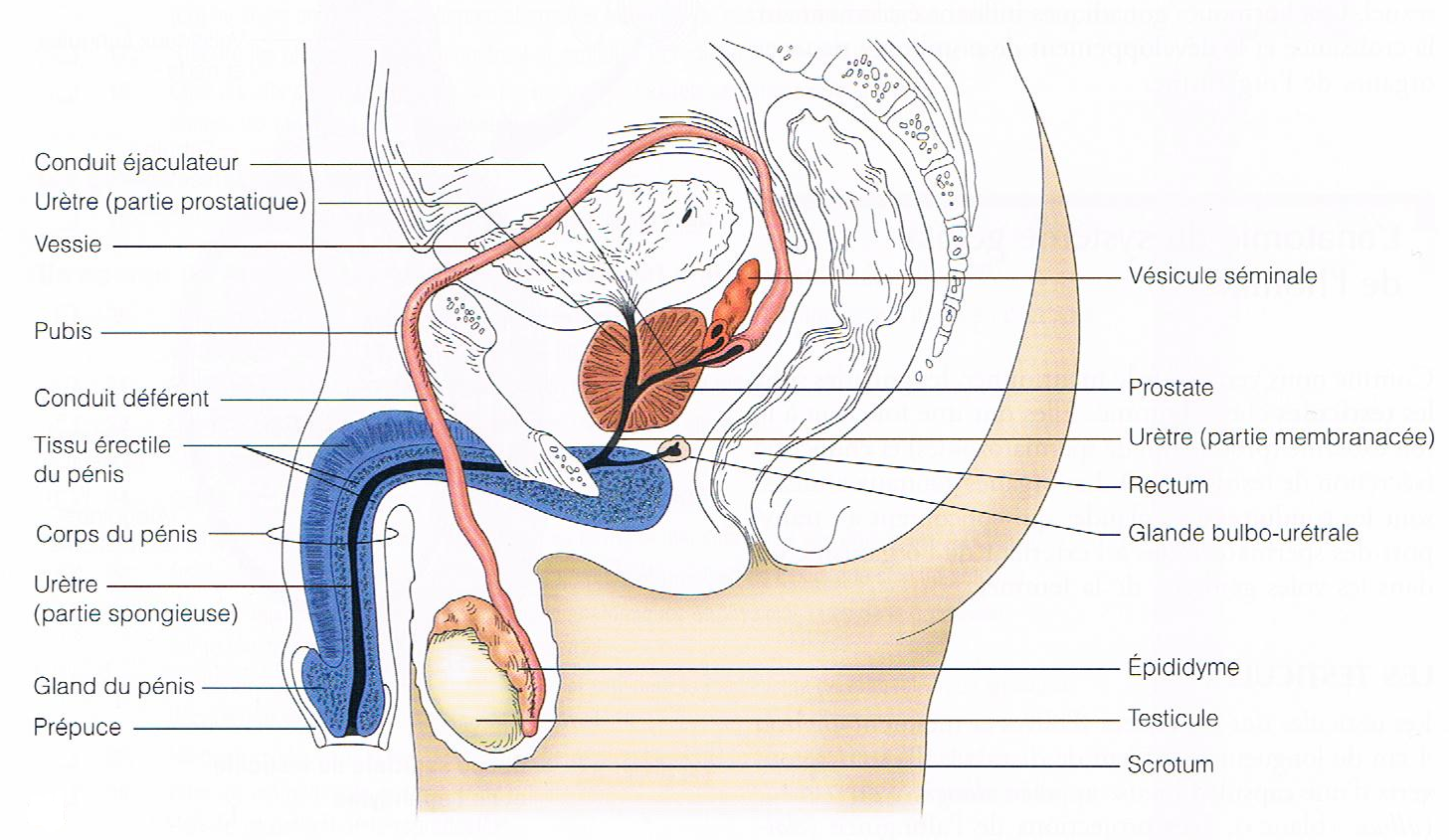 6
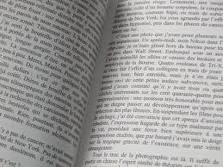 Anatomie
Page 35
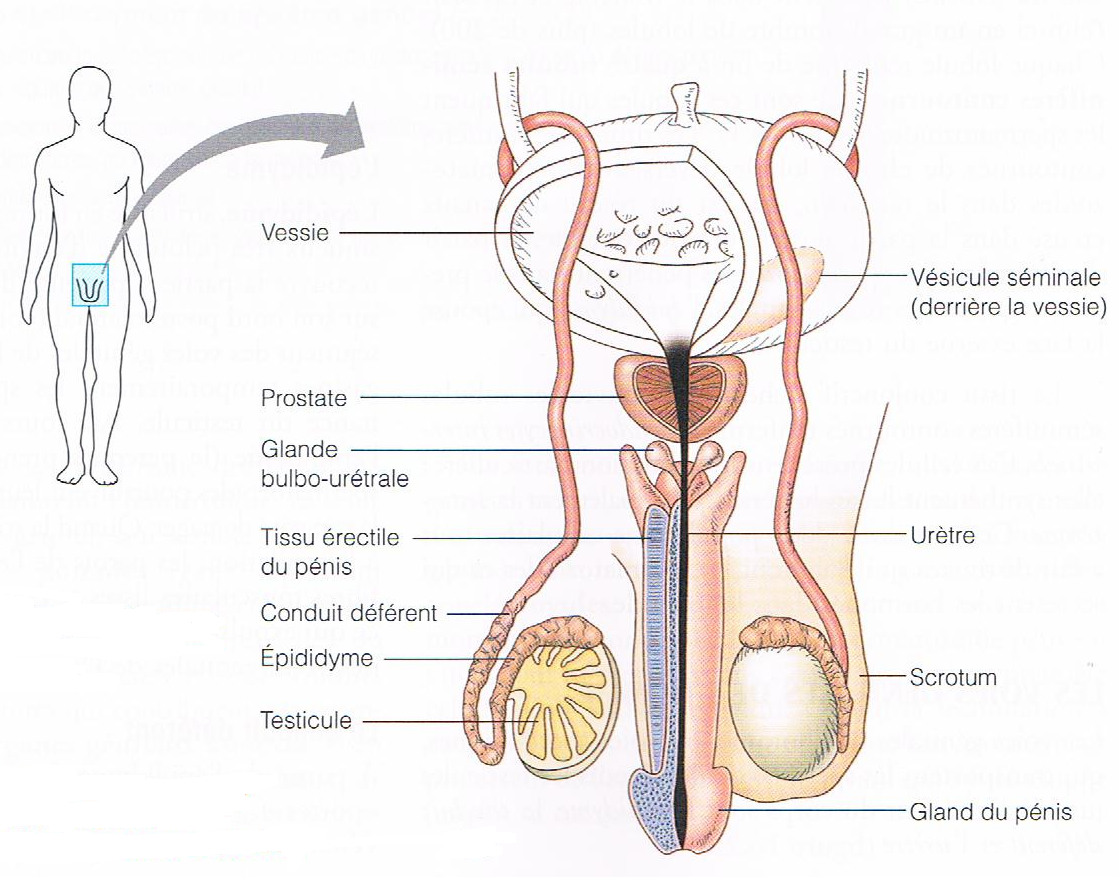 7
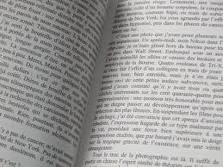 Anatomie
Page 36
2 groupes d’organes génitaux:

Internes

Testicules (exocrine et endocrine)

Organes génitaux annexes

Les conduits (voies génitales)

Les glandes

Externes

Scrotum 

Pénis
8
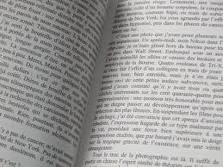 Les organes génitaux internes
Page 36
Les testicules:

La spermatogenèse
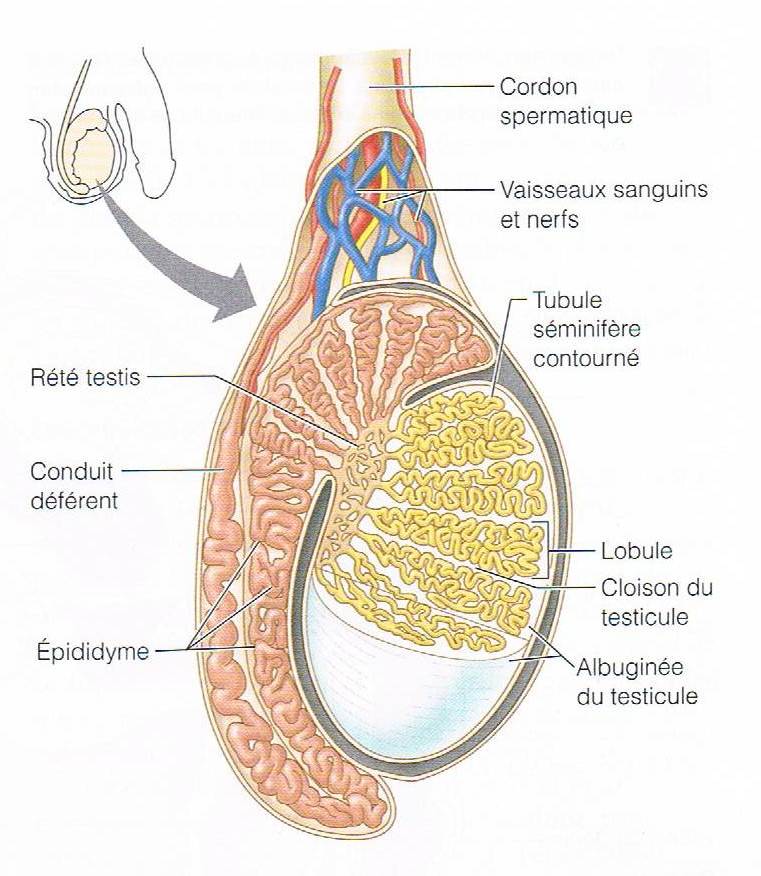 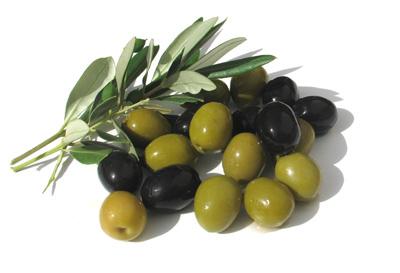 9
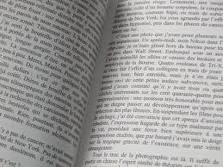 Les organes génitaux internes
Page 36
Les testicules:

La spermatogenèse
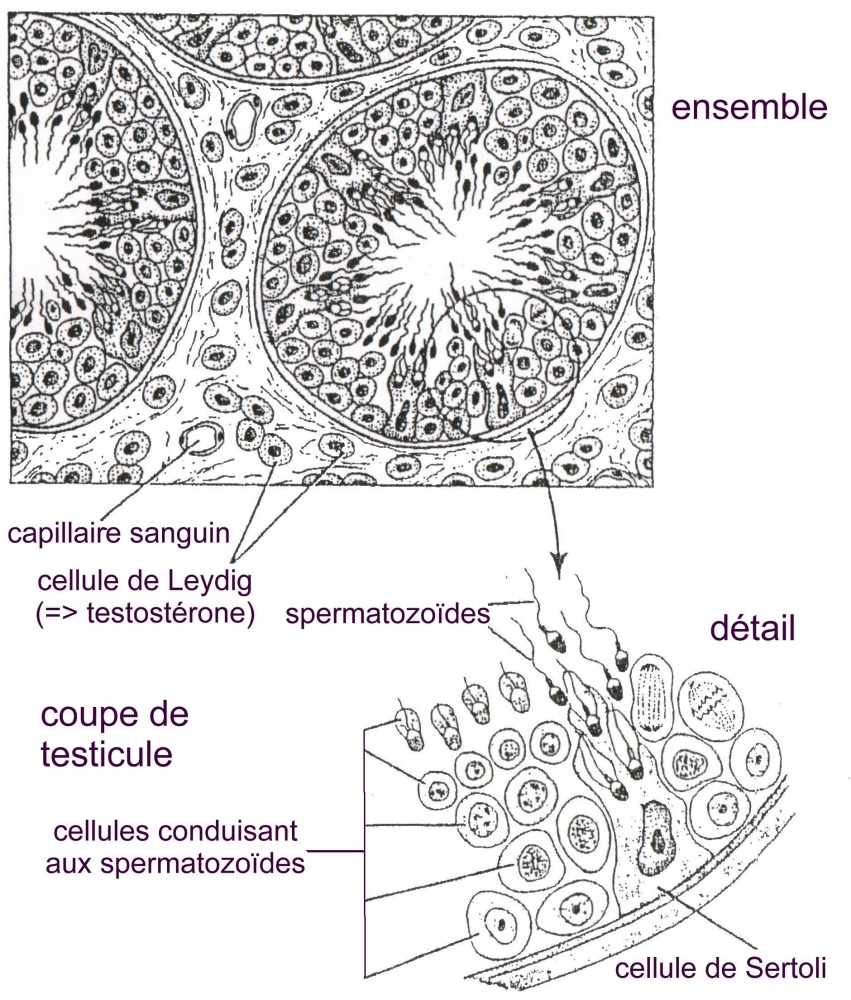 10
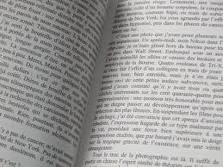 Les organes génitaux internes
Page 36
Les testicules:

La spermatogenèse
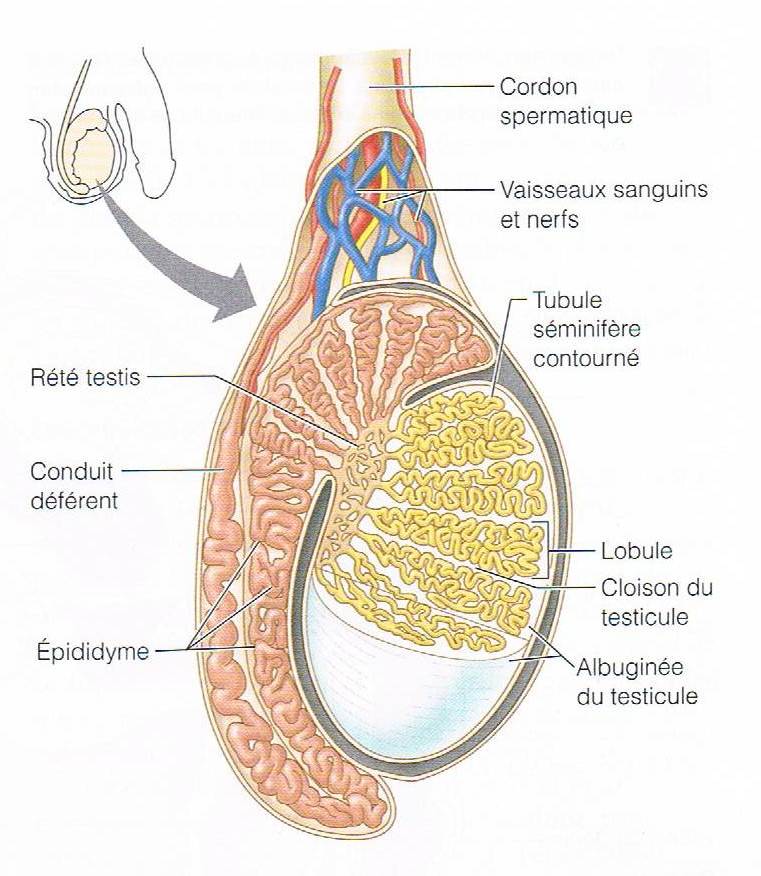 11
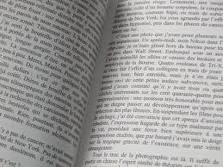 Anatomie
Page 37
2 groupes d’organes génitaux:

Internes

Testicules (exocrine et endocrine)

Organes génitaux annexes

Les conduits (voies génitales)

Les glandes

Externes

Pénis 


Scrotum
12
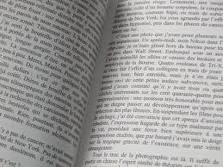 Les organes génitaux internes
Page 37
Les voies génitales masculines :

L’épididyme (2)

Le conduit déférent (2)

L’urètre (1)
13
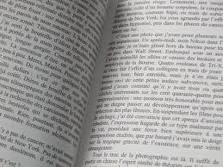 Les organes génitaux internes
Page 37
Les voies génitales masculines :

L’épididyme (2)

Le conduit déférent (2)

L’urètre (1)
14
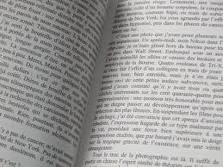 Les organes génitaux internes
Pages 36-37
L’épididyme:
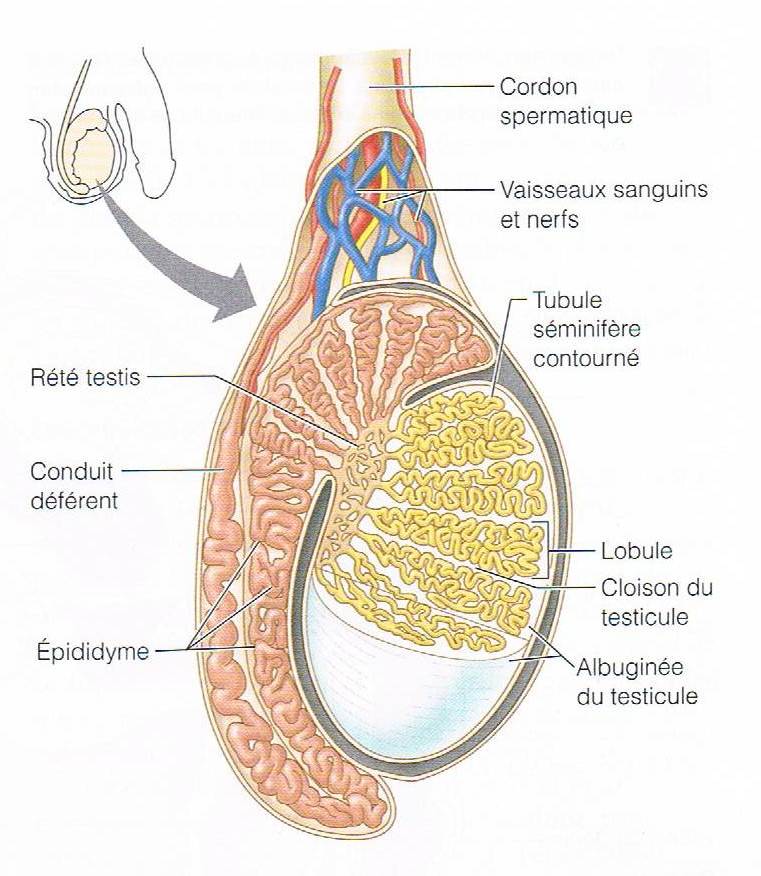 15
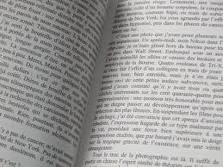 Les organes génitaux internes
Page 37
L’épididyme:

Ses rôles:

Maturation des spermatozoïdes

Stocker les spermatozoïdes
16
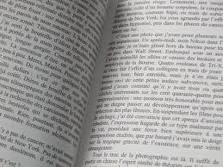 Les organes génitaux internes
Page 37
Les voies génitales masculines :

L’épididyme (2)

Le conduit déférent (2)

L’urètre (1)
17
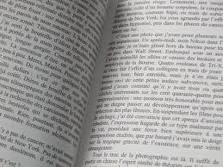 Les organes génitaux internes
Pages 36-37
Le conduit déférent:
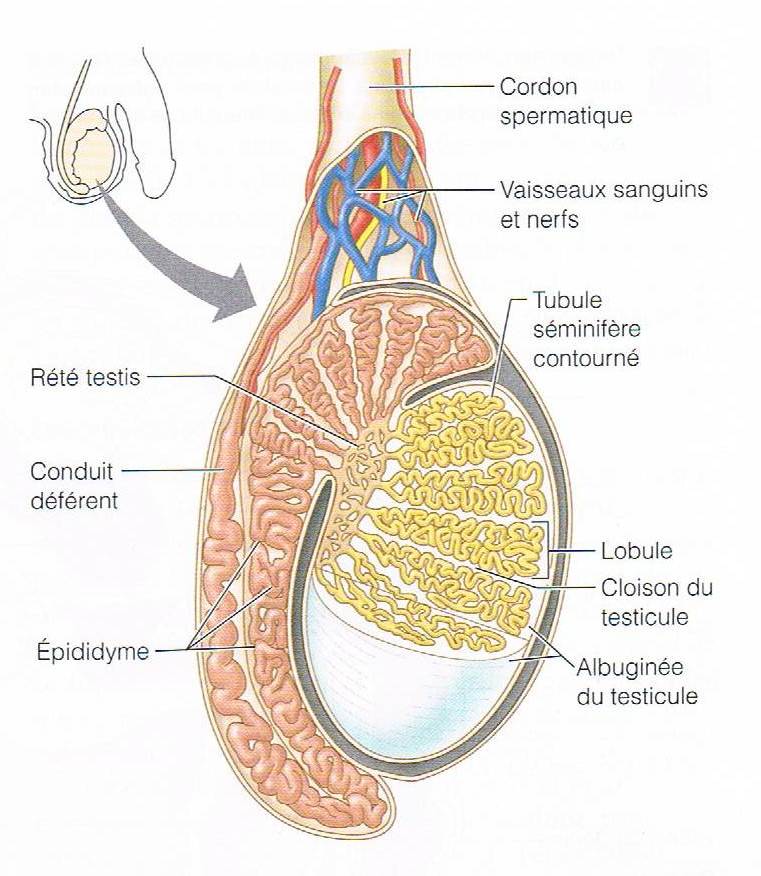 18
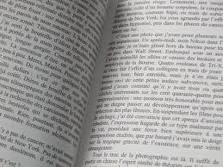 Les organes génitaux internes
Page 35
Le conduit déférent:
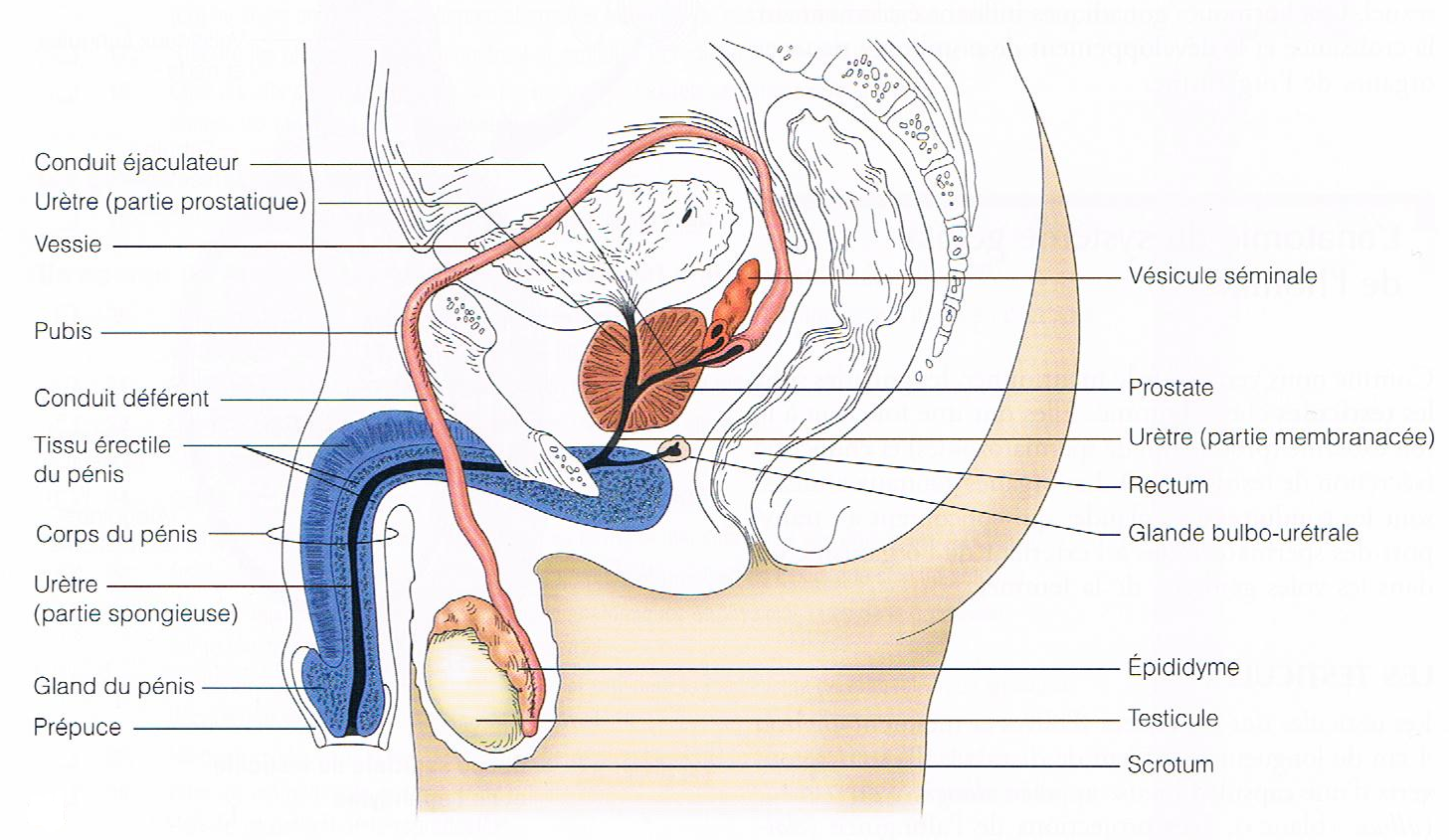 19
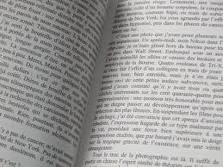 Les organes génitaux internes
Page 35
Les conduits déférents:
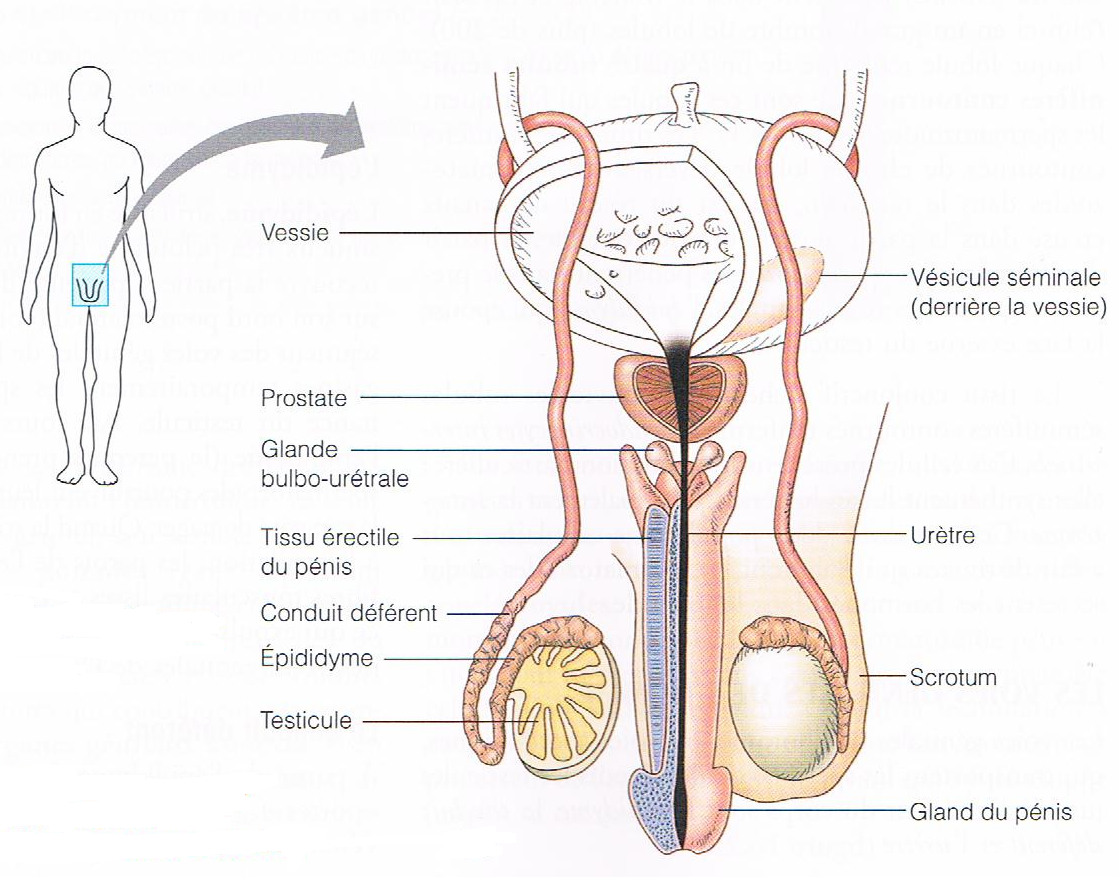 20
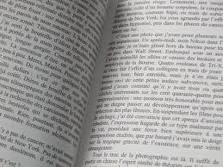 Les organes génitaux internes
Page 37
Les conduits déférents:

Leur rôle:

Acheminer les spermatozoïdes vivants depuis leurs site de stockage jusqu’à l’urètre

Muscles lisses (péristaltisme)
21
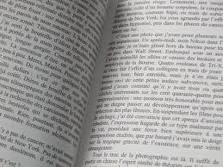 Les organes génitaux internes
Page 35
Le conduit déférent: vasectomie
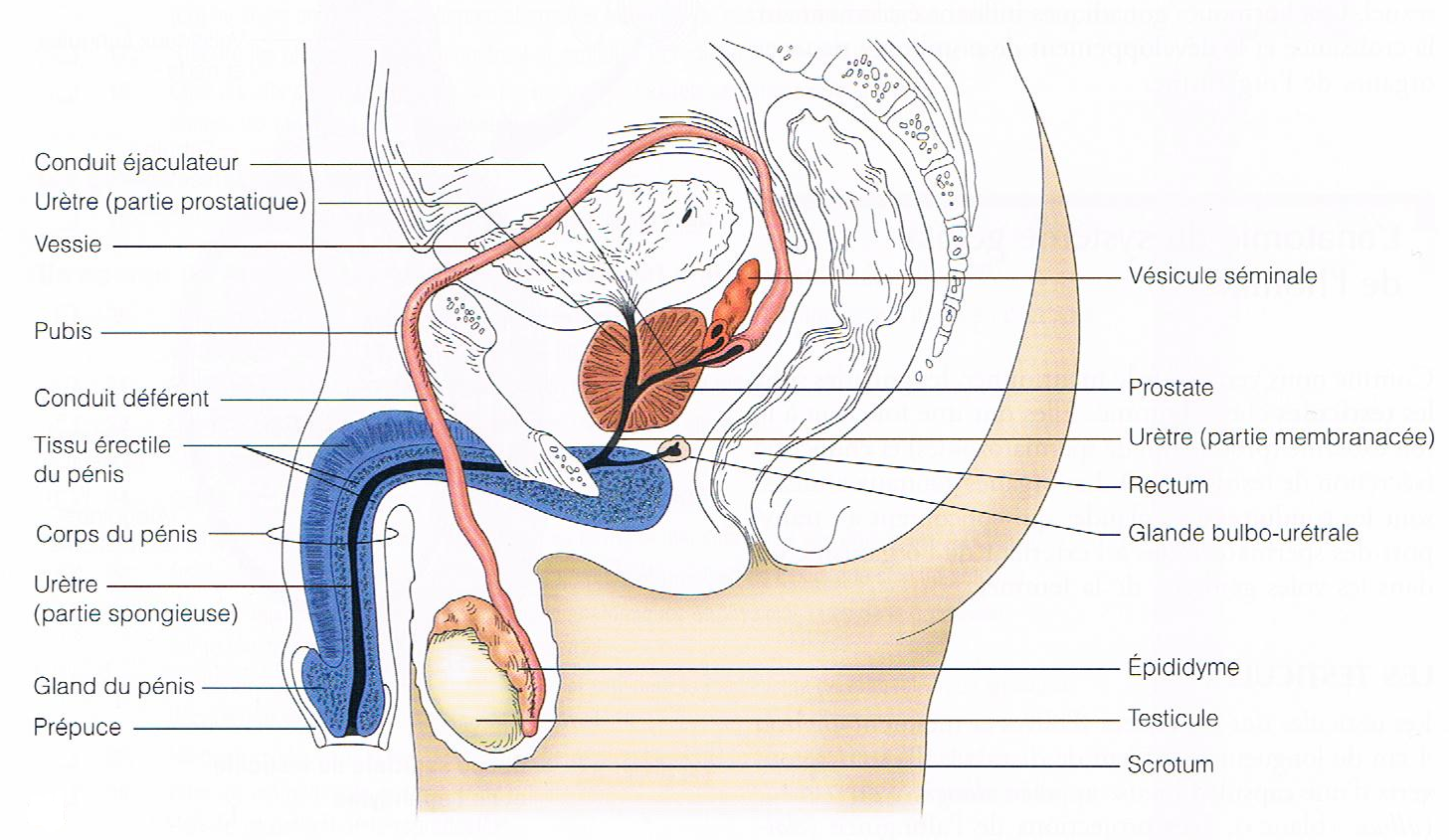 22
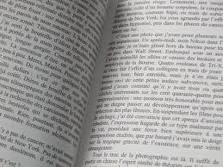 Les organes génitaux internes
Page 37
Les voies génitales masculines :

L’épididyme (2)

Le conduit déférent (2)

L’urètre (1)
23
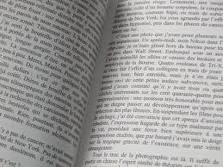 Les organes génitaux internes
Pages 35/37
L’urètre:
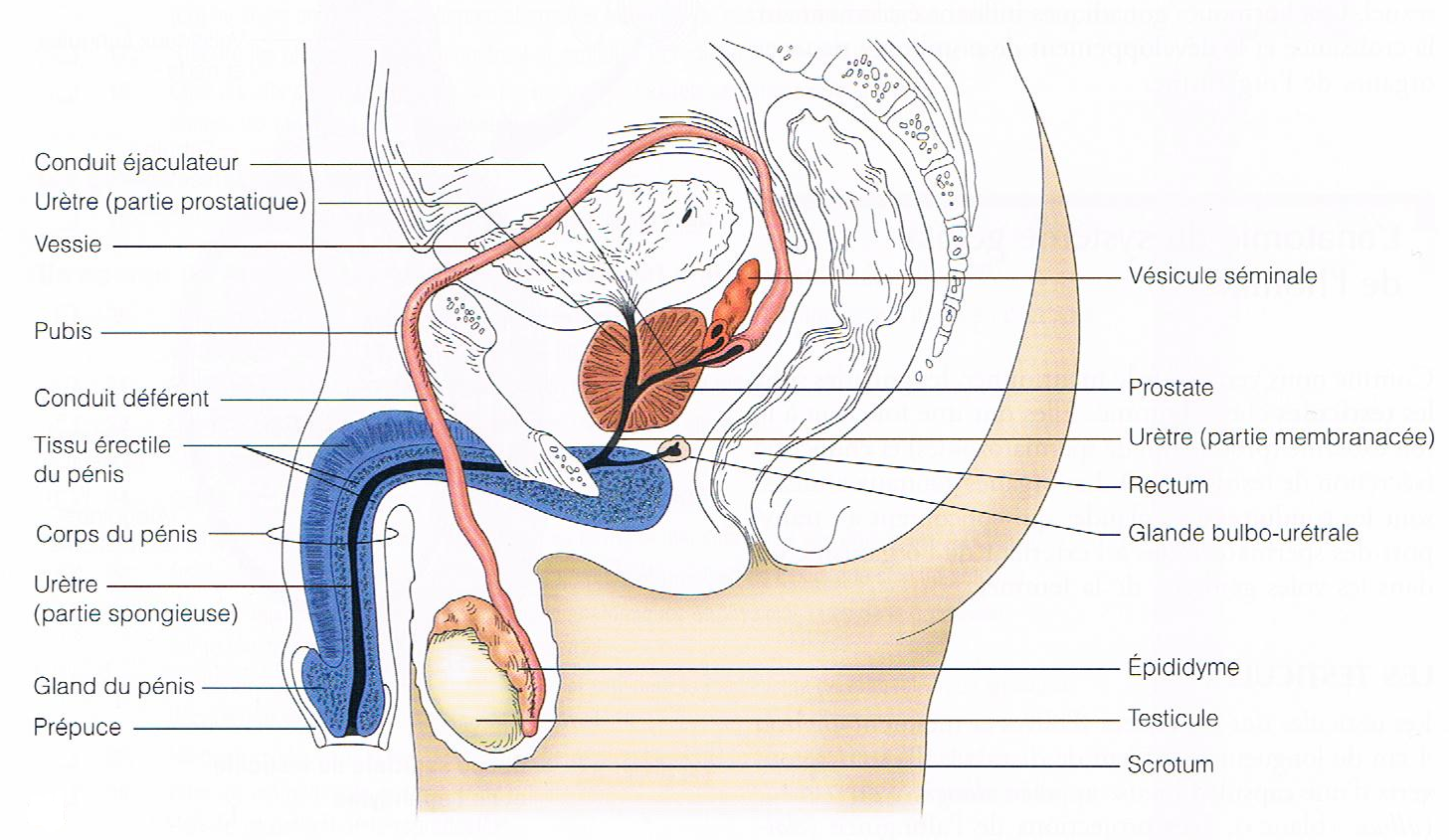 24
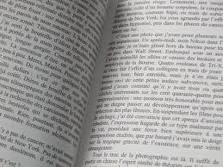 Les organes génitaux internes
Page 35
L’urètre:
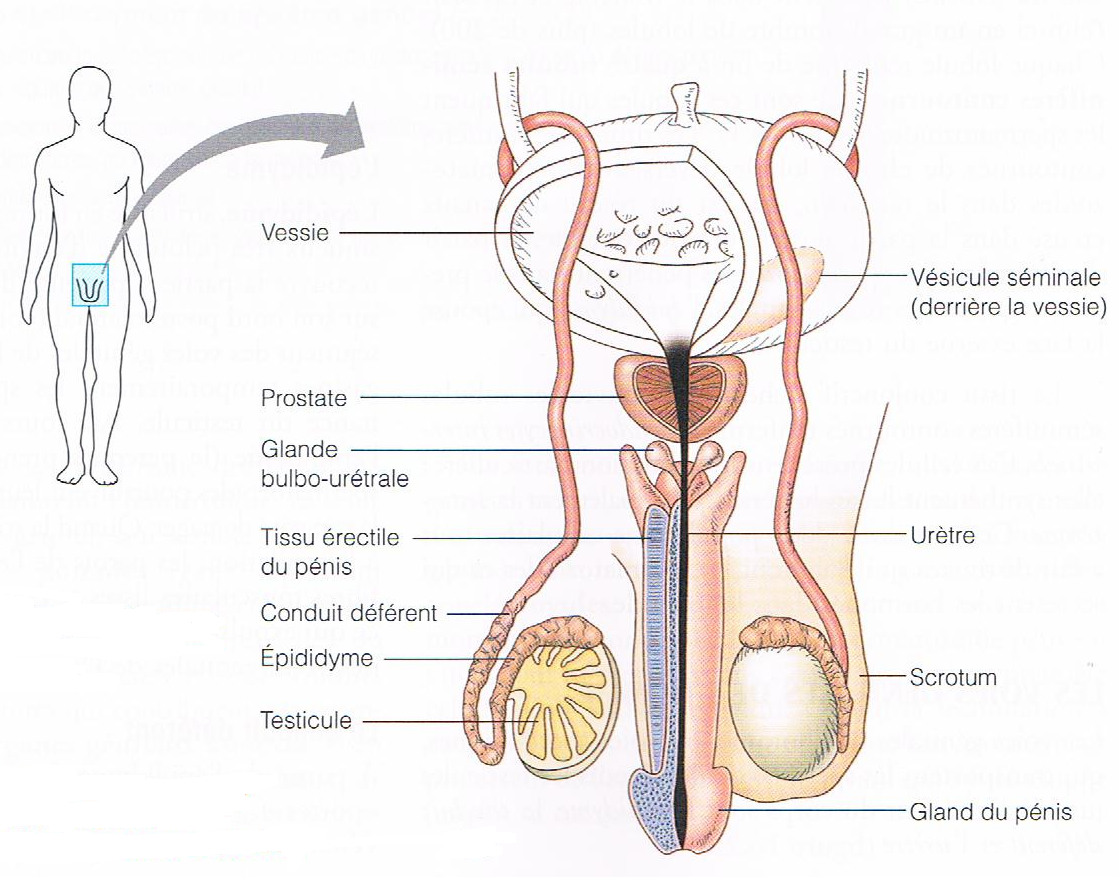 25
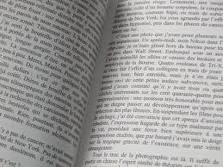 Les organes génitaux internes
Page 37
L’urètre:

Ses rôles:

Transporter le sperme (système génitale)

Transporter l’urine (système urinaire)
26
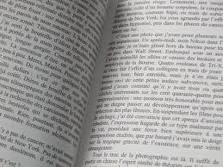 Anatomie
Page 37
2 groupes d’organes génitaux:

Internes

Testicules (exocrine et endocrine)

Organes génitaux annexes

Les conduits (voies génitales)

Les glandes

Externes

Scrotum 

Pénis
27
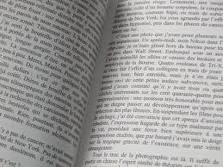 Les organes génitaux internes
Pages 37-38
Les glandes annexes :

Les vésicules séminales (2)

La prostate

Les glandes bulbo-urétrales (2)
Leur rôle : 

Produire le liquide spermatique
28
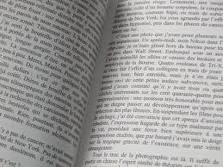 Les organes génitaux internes
Pages 37-38
Les glandes annexes :

Les vésicules séminales (2)

La prostate

Les glandes bulbo-urétrales (2)
29
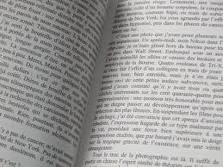 Les organes génitaux internes
Page 35
Les vésicules séminales:
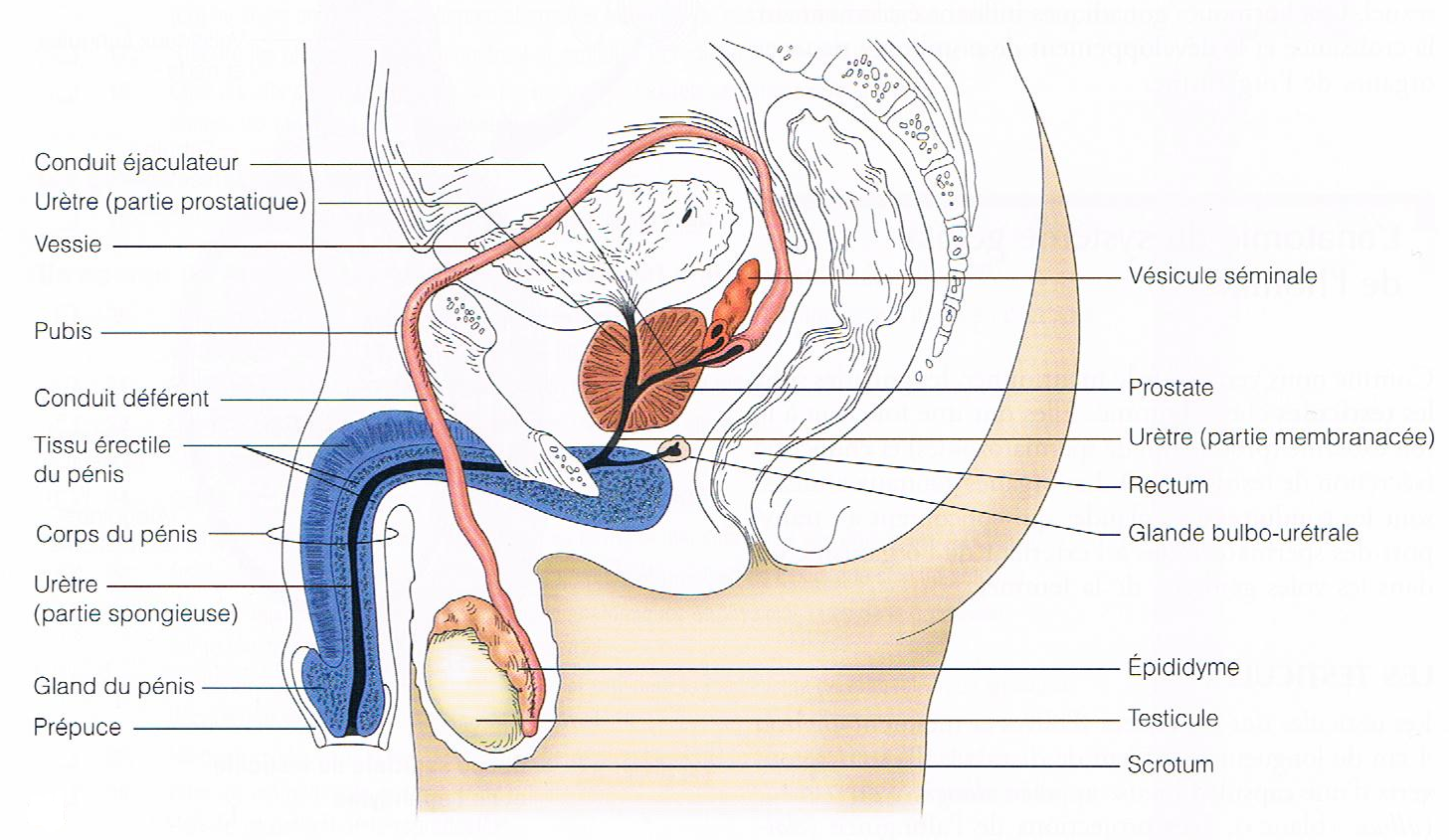 30
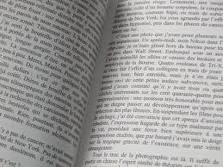 Les organes génitaux internes
Page 35
Les vésicules séminales:
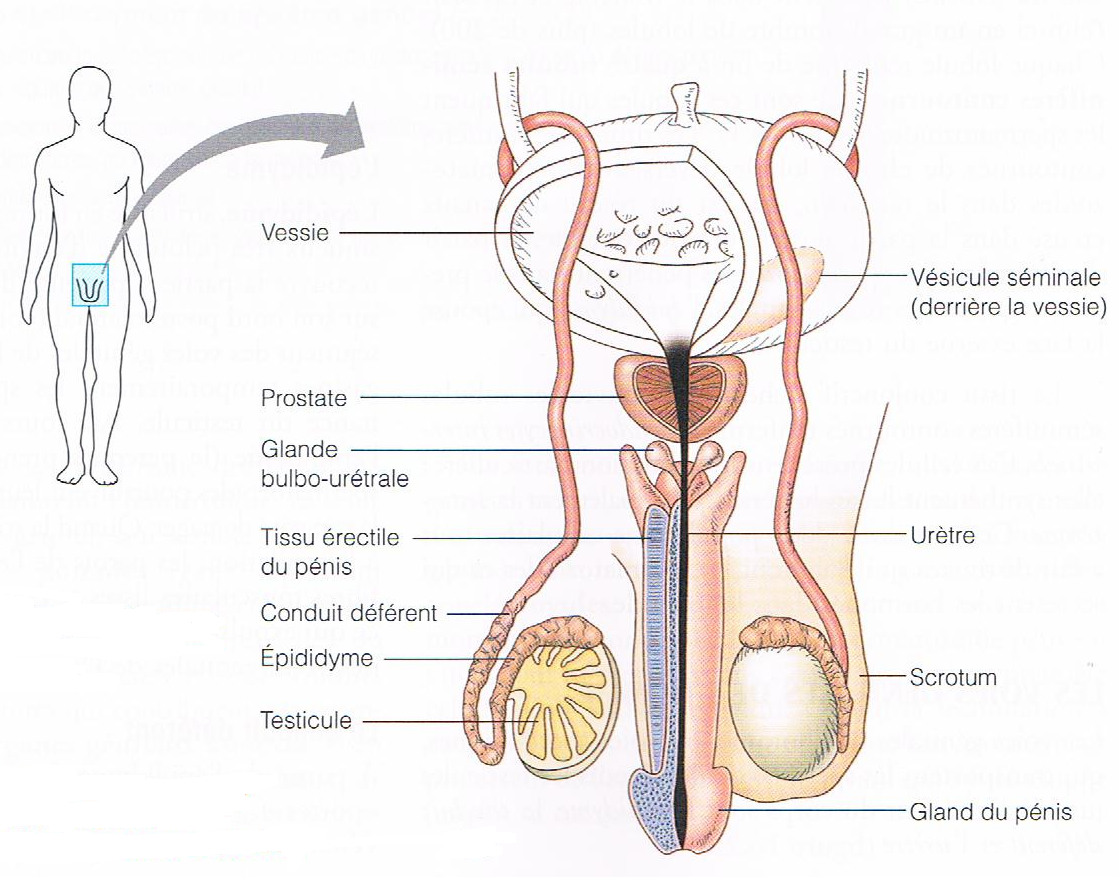 31
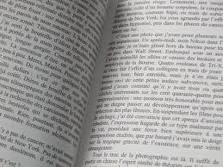 Les organes génitaux internes
Pages 37-38
Les vésicules séminales:

Leur rôle:

Produire 60% du liquide spermatique.

Liquide épais, jaunâtre, alcalin:

Fructose

Vitamine C

Protéines

Prostaglandines
32
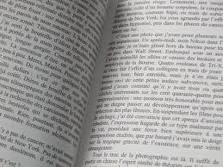 Les organes génitaux internes
Page 35
Les vésicules séminales:
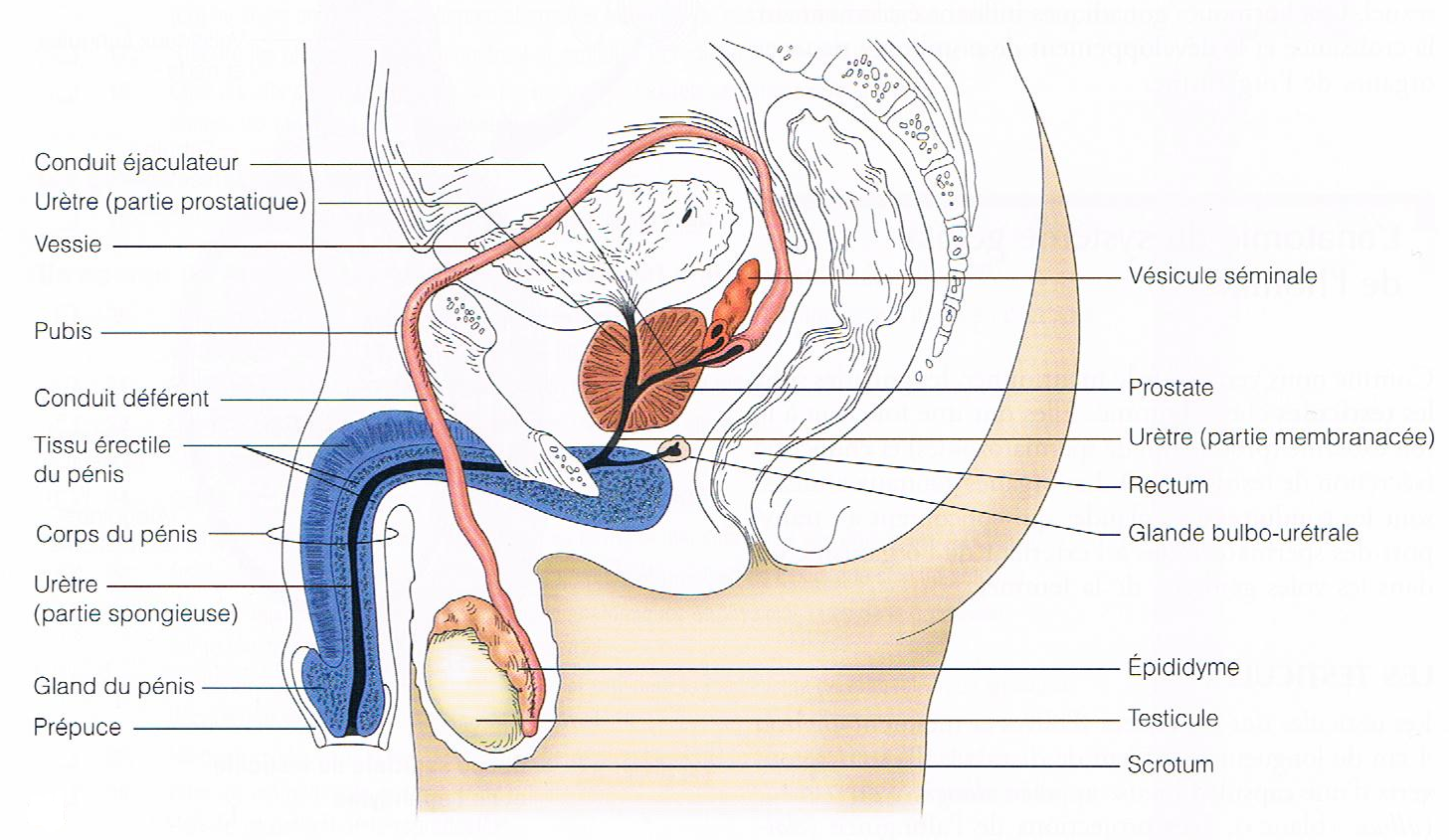 33
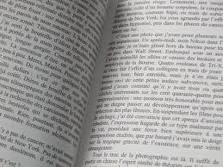 Les organes génitaux internes
Page 38
Les glandes annexes :

Les vésicules séminales (2)

La prostate

Les glandes bulbo-urétrales (2)
34
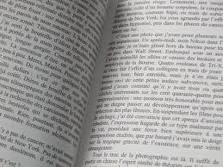 Les organes génitaux internes
Page 35
La prostate :
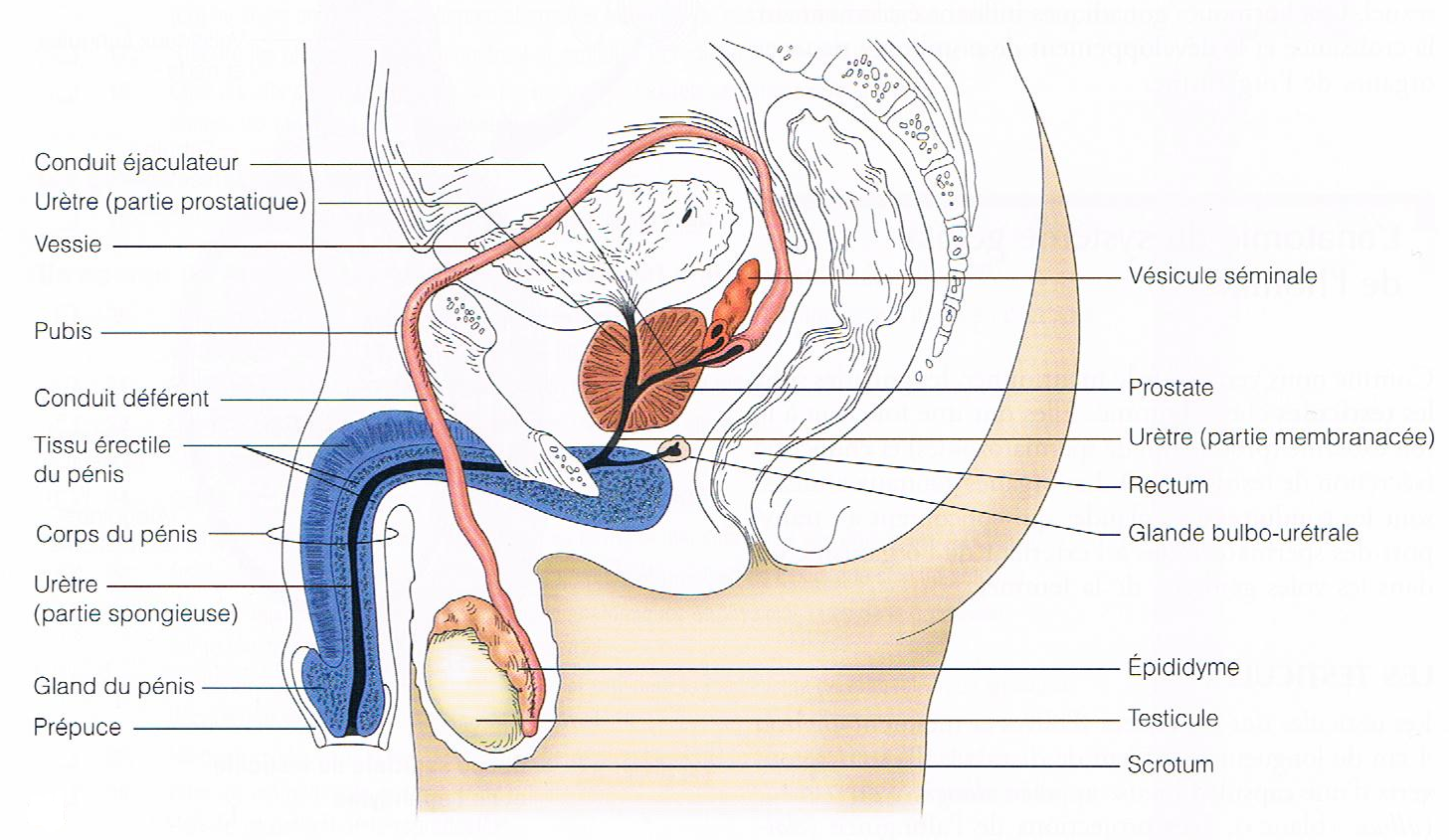 35
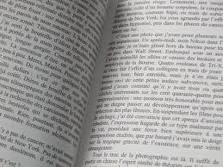 Les organes génitaux internes
Page 35
La prostate :
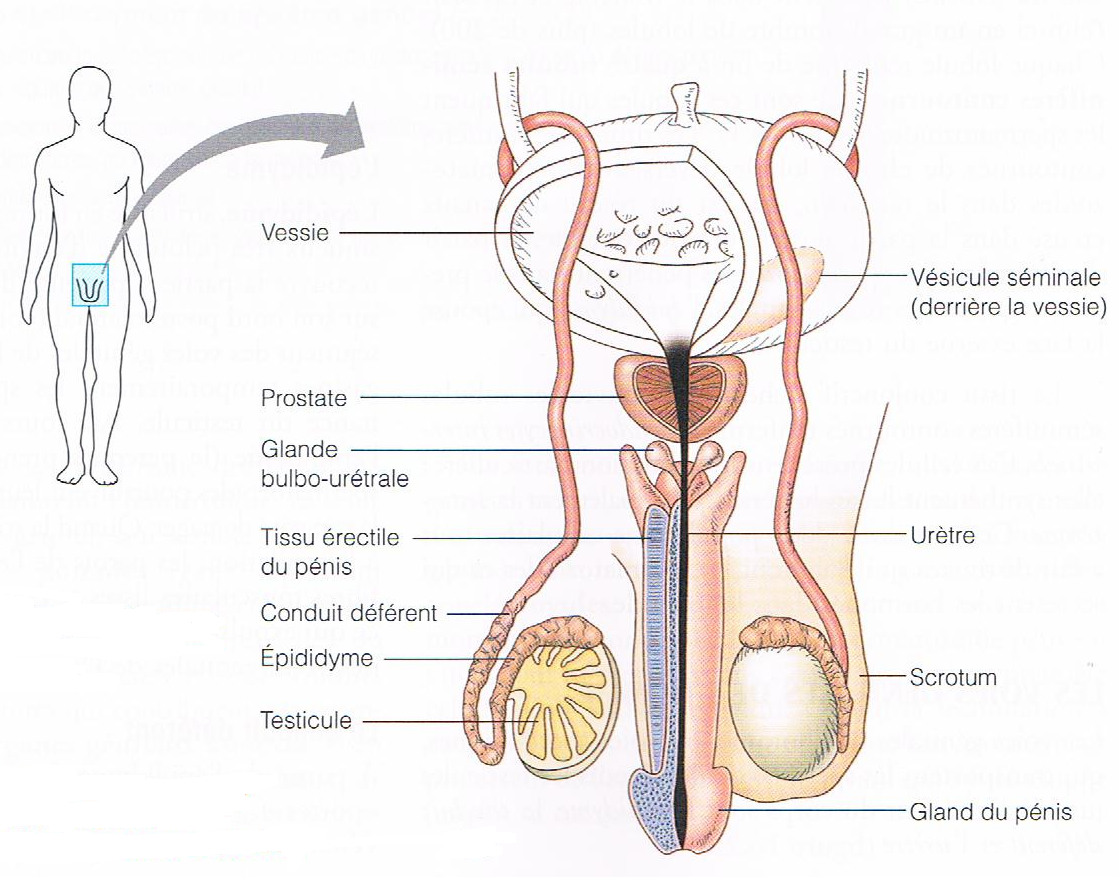 36
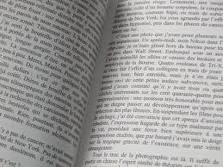 Les organes génitaux internes
Page 38
La prostate :

Son rôle:

Produire 1/3 du liquide spermatique.


Liquide laiteux, alcalin
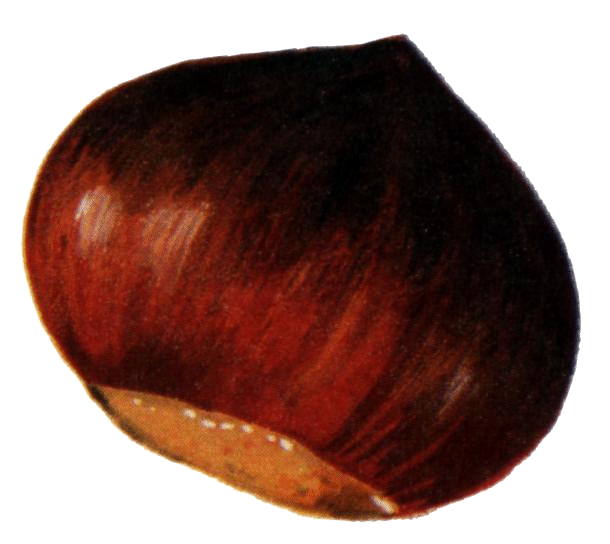 37
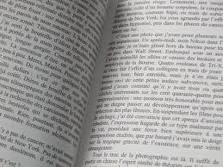 Les organes génitaux internes
Page 35
La prostate :
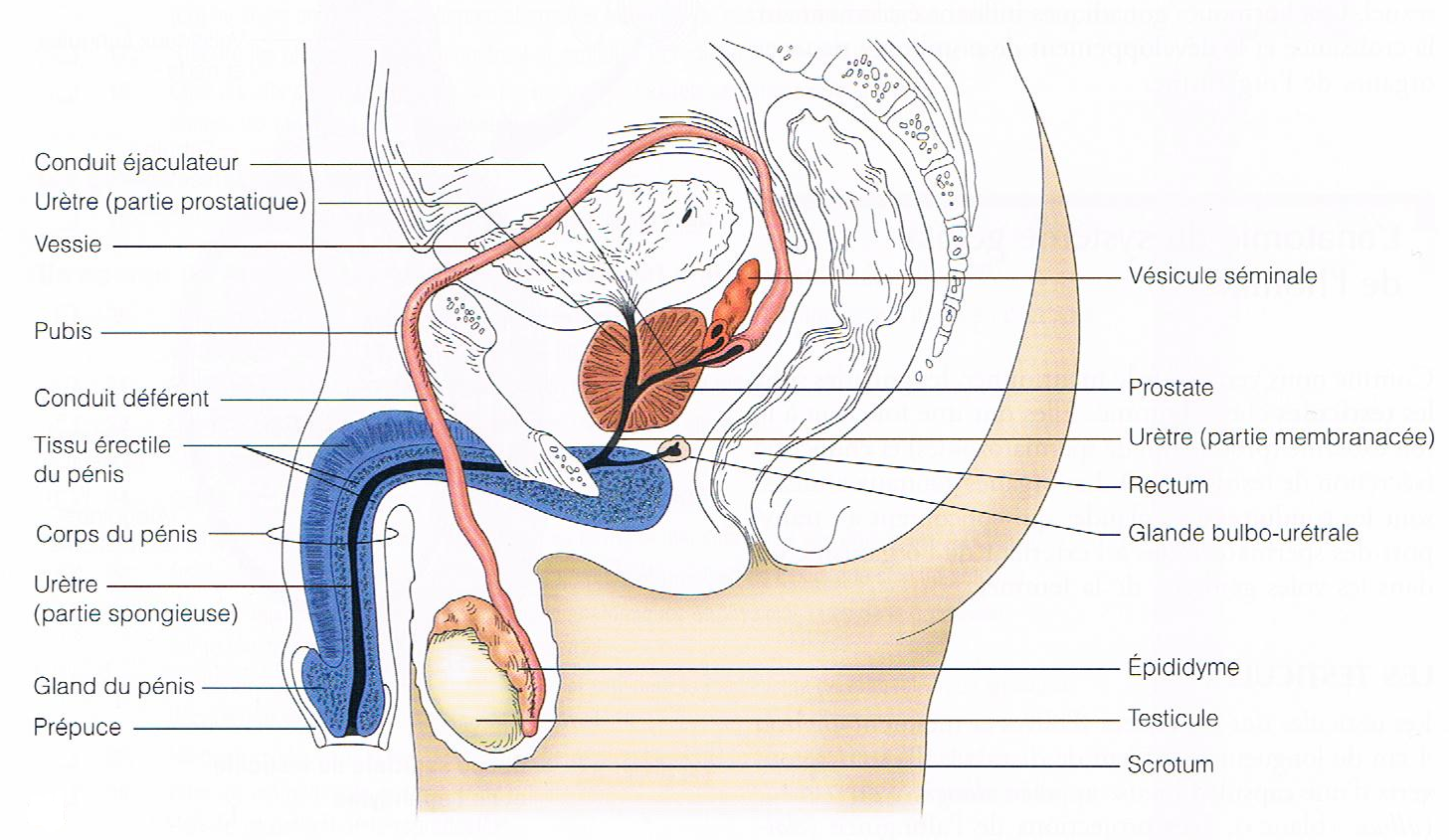 38
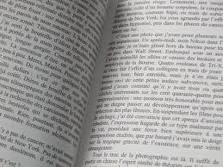 Les organes génitaux internes
Page 38
La prostate :

Pathologies :

Hyperplasie  → constriction de l’urètre


			            Problèmes à uriner
			↑ risque d’inflammation de la vessie, 			des reins, de la prostate
Traitements ?
Traitements :

 Chirurgicale (prostatectomie)

 Médicaments → rétrécissement ou ↓du tonus musculaire

 Ballonnet → urètre

 Laser / ultrasons → brûler le tissu prostatique en excès
39
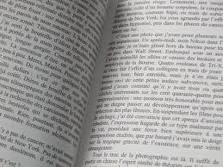 Les organes génitaux internes
Page 38
La prostate :

Pathologies :

Cancer de la prostate
40
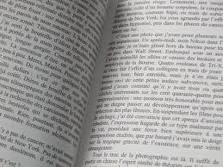 Les organes génitaux internes
Page 38
Les glandes annexes :

Les vésicules séminales (2)

La prostate

Les glandes bulbo-urétrales (2) ou glandes de Cowper
41
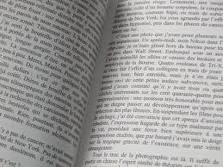 Les organes génitaux internes
Page 35
Les glandes bulbo-urétrales :
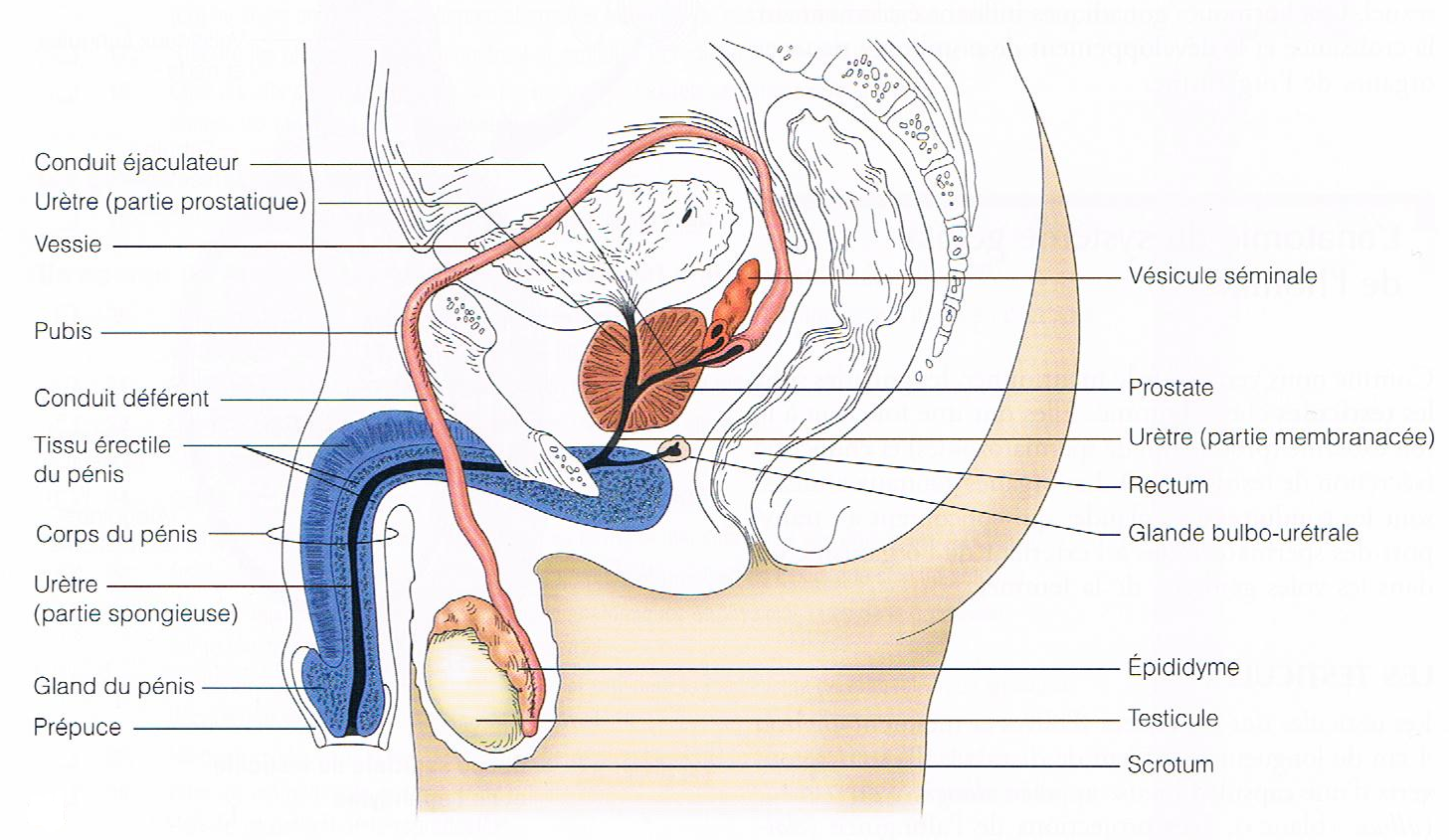 42
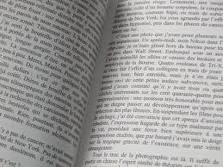 Les organes génitaux internes
Page 35
Les glandes bulbo-urétrales :
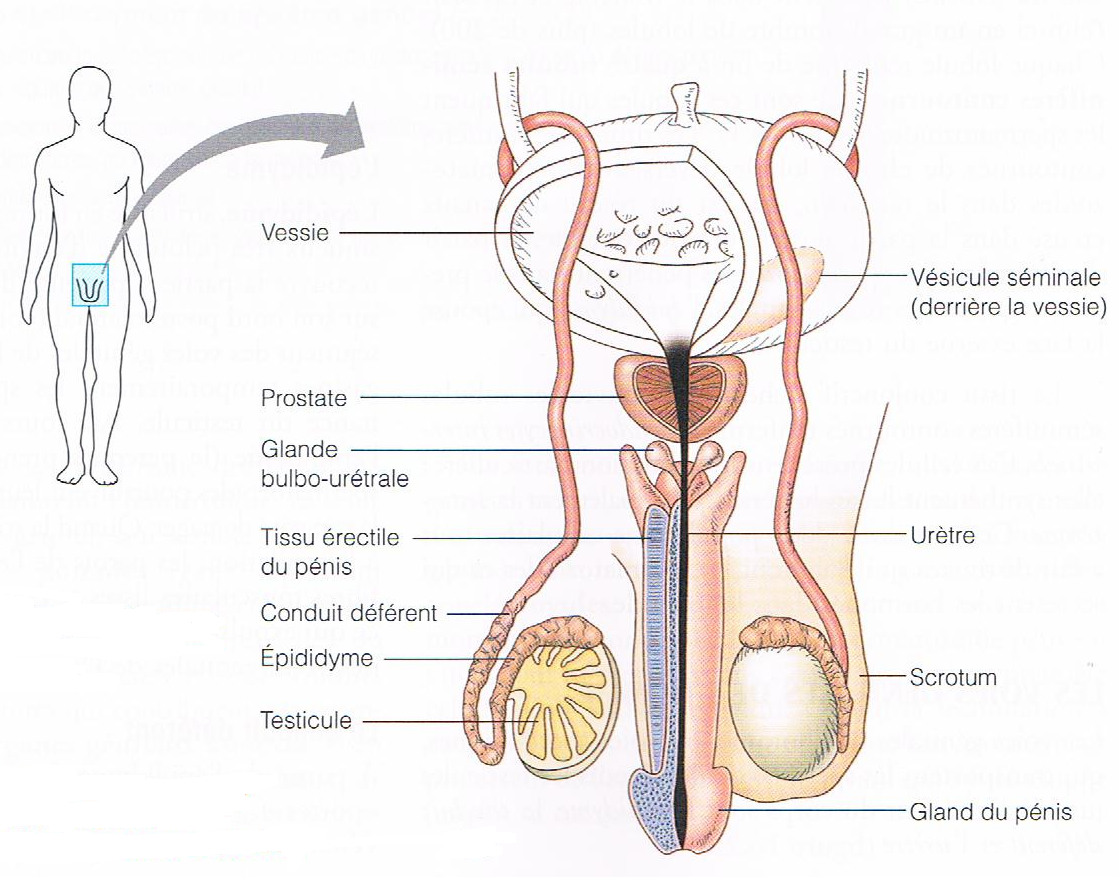 43
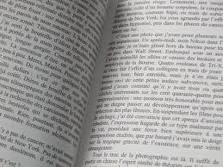 Les organes génitaux internes
Page 38
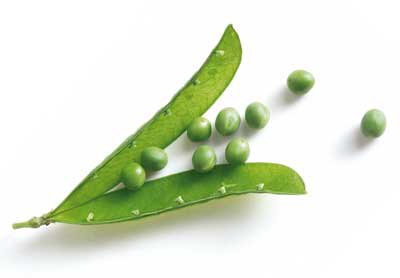 Les glandes bulbo-urétrales:

Leur rôle:

Produire 5% du liquide spermatique.


Epais mucus translucide


Éliminer les traces d’urines


Lubrifier le gland du pénis
44
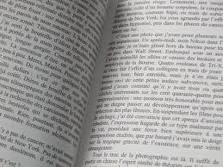 Les organes génitaux internes
Page 35
Les glandes bulbo-urétrales :
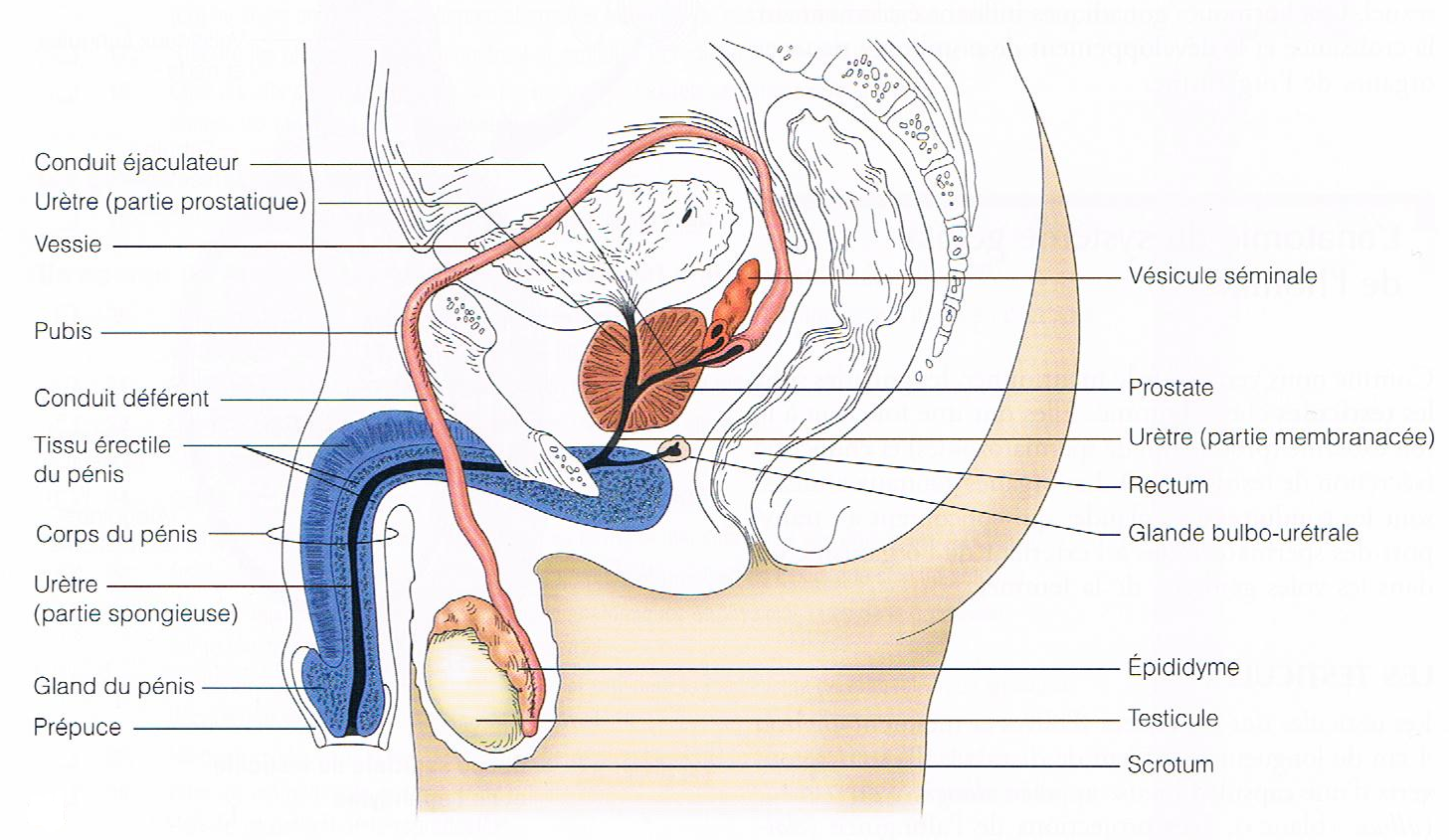 45
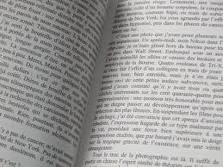 Les organes génitaux internes
Page 38
Les glandes annexes :

Les vésicules séminales (2)

La prostate

Les glandes bulbo-urétrales (2)
Produire le liquide spermatique
46
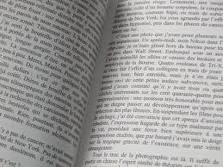 Les sécrétions
Page 38
Liquide spermatique

					 +

		      Les spermatozoïdes

					 =

				Le sperme
47
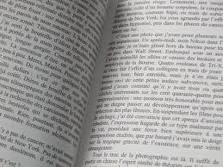 Les sécrétions
Pages 38-39
Le sperme (liquide séminal) :


Nutriments


Substances chimiques

 pH alcalin (7.2 – 7.6) → neutraliser l’acidité du 				        vagin (pH 3.5 – 4)
Nourrir, protéger et ↑ mobilité  des spermatozoïdes
Protéger et ↑mobilité des spermatozoïdes
48
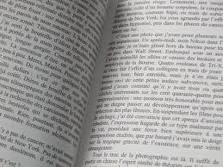 Les organes génitaux internes
Page 39
Ejaculation:




2 à 5ml de sperme.




1ml contient entre 50 et 130 millions de spermatozoïdes.
49
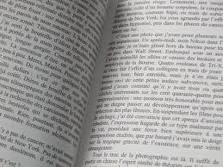 Anatomie
Page 39
2 groupes d’organes génitaux:

Internes

Testicules (exocrine et endocrine)

Organes génitaux annexes

Les conduits (voies génitales)

Les glandes

Externes

Scrotum 

Pénis
50
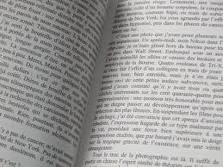 Anatomie
Page 39
2 groupes d’organes génitaux:

Internes

Testicules (exocrine et endocrine)

Organes génitaux annexes

Les conduits (voies génitales)

Les glandes

Externes

Scrotum 

Pénis
51
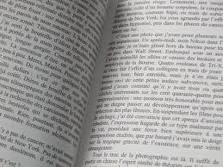 Les organes génitaux externes
Page 35
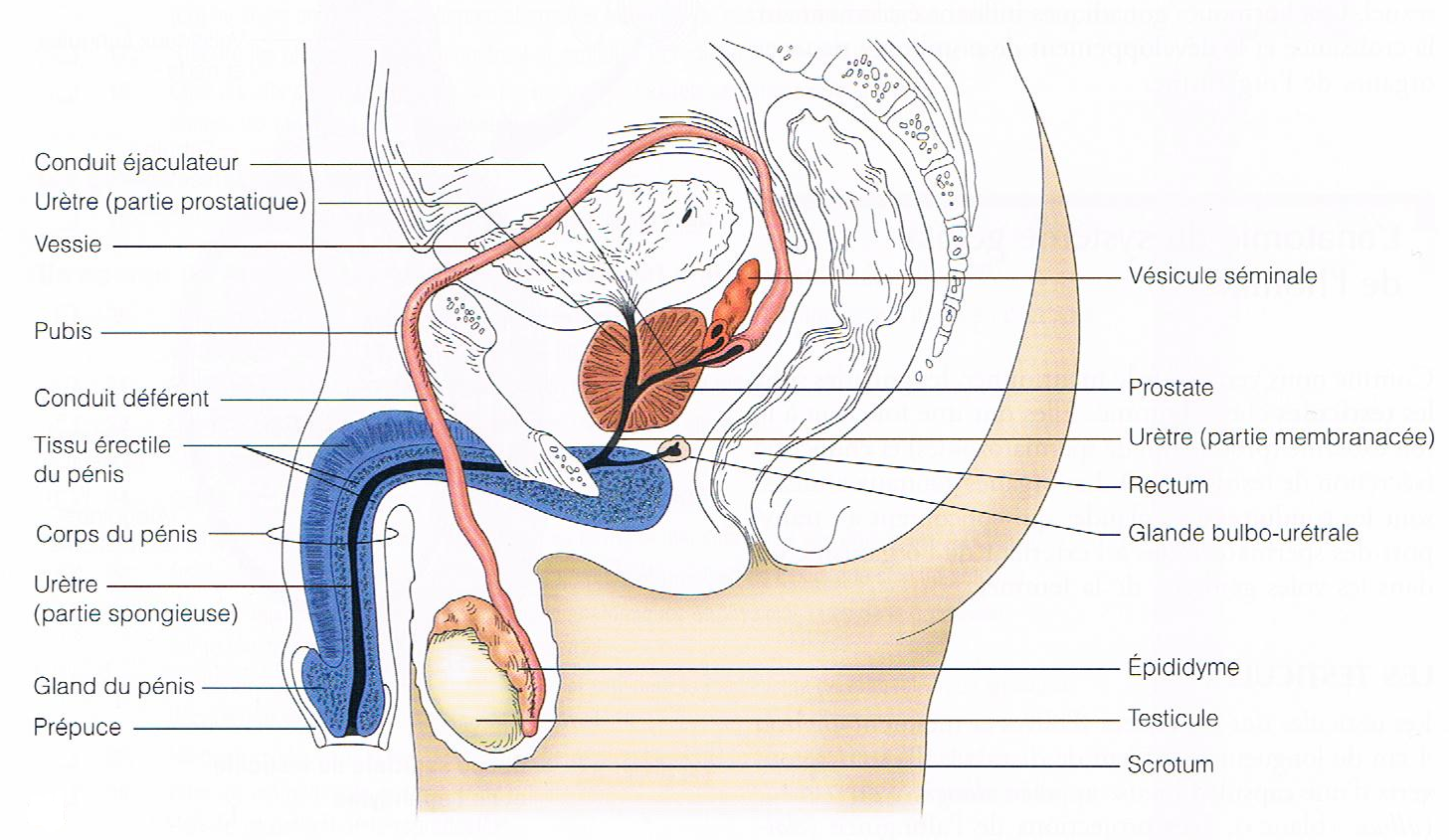 52
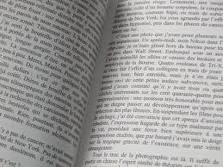 Les organes génitaux externes
Page 35
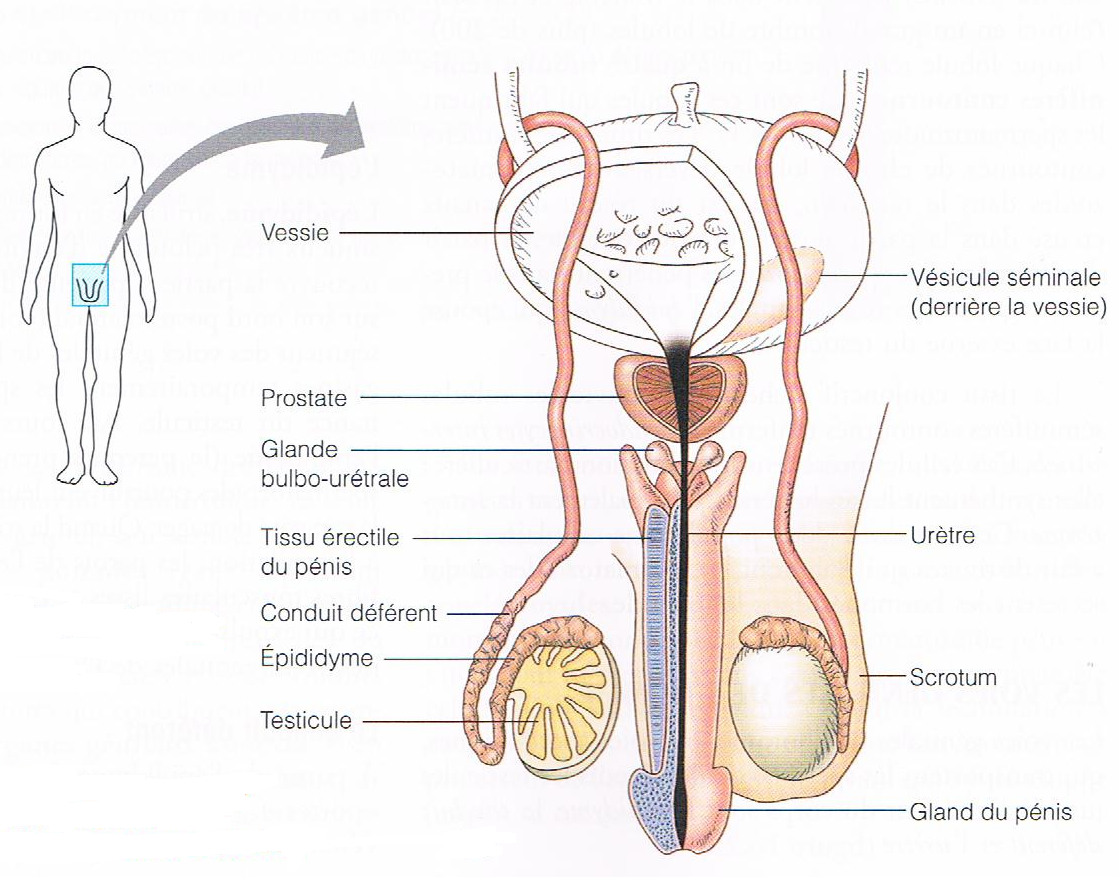 53
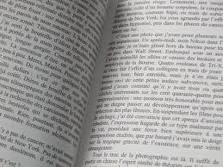 Les organes génitaux externes
Page 39
Le scrotum:

Son rôle:

Contenir les testicules (spermatogenèse se déroule à 34°C)
54
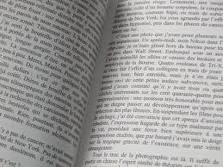 Anatomie
Page 39
2 groupes d’organes génitaux:

Internes

Testicules (exocrine et endocrine)

Organes génitaux annexes

Les conduits (voies génitales)

Les glandes

Externes

Scrotum 

Pénis
55
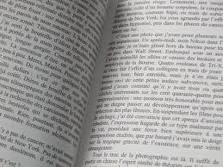 Les organes génitaux externes
Page 35
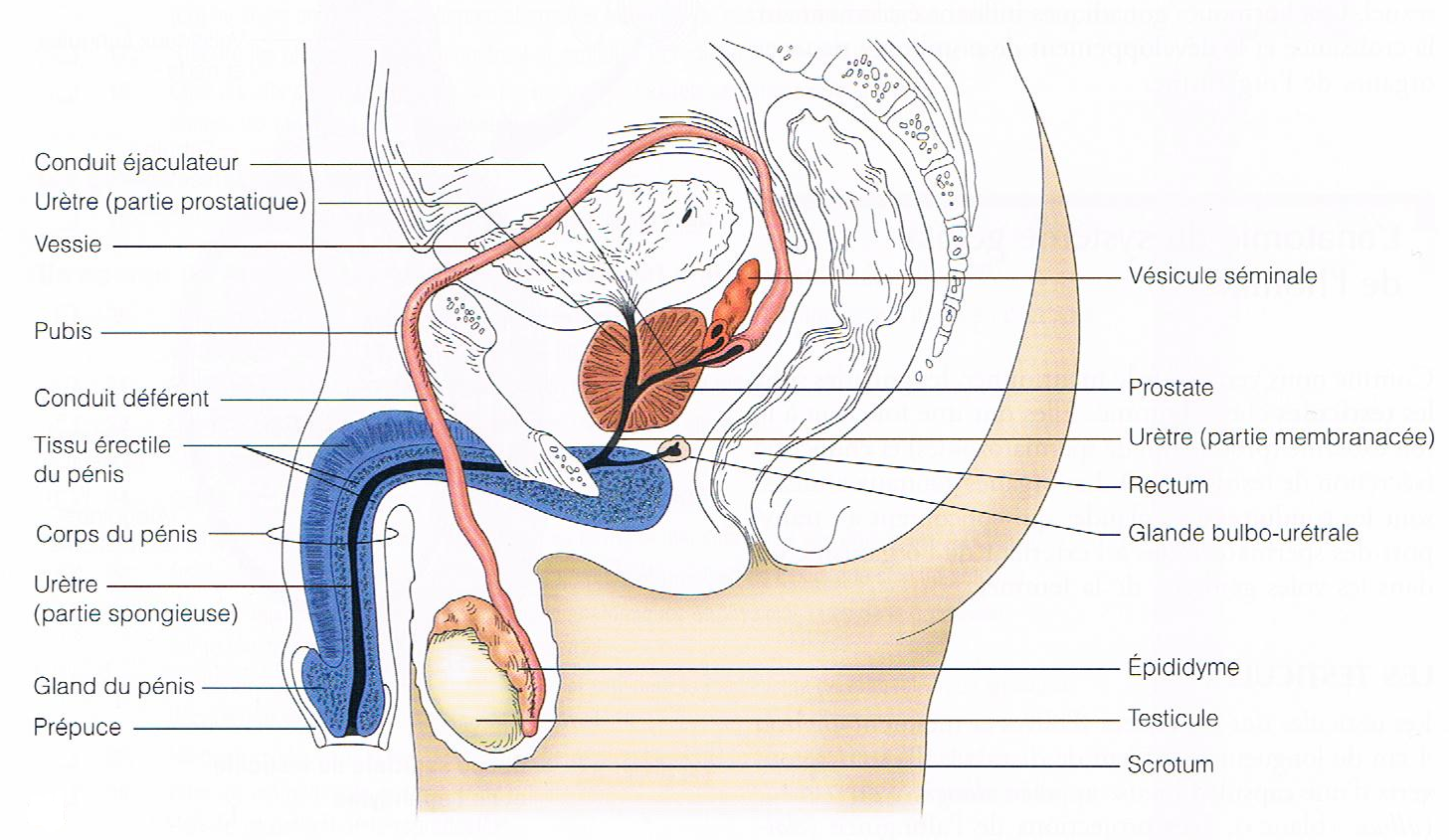 56
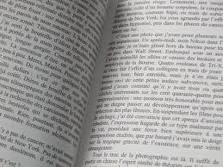 Les organes génitaux externes
Page 35
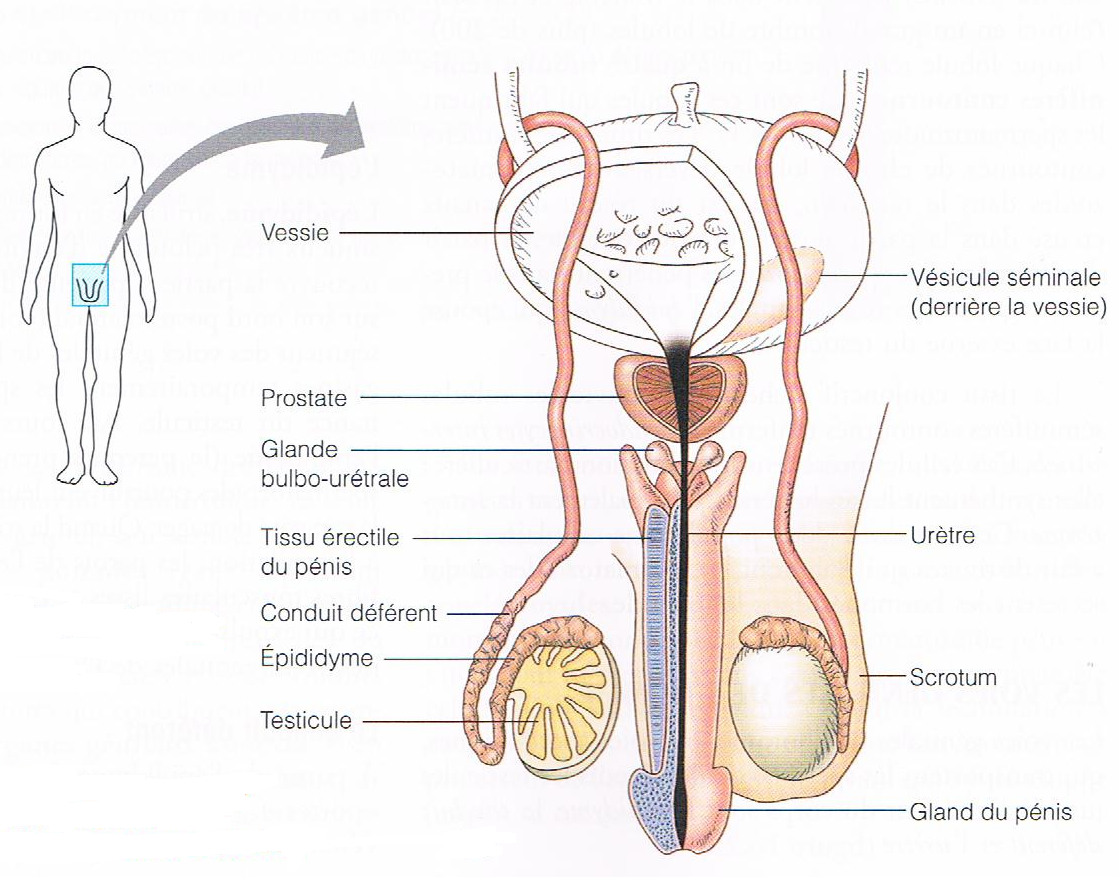 57
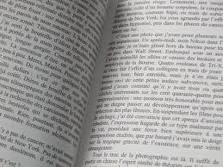 Les organes génitaux externes
Page 39
Le pénis:

Son rôle:

Déposer les spermatozoïdes dans les voies génitales ♀
58
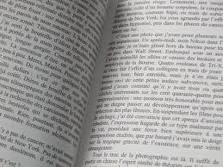 Les organes génitaux externes
Page 39
Le pénis:

Sa structure externe :

Corps mobile

Extrémité = gland 

Prépuce
59
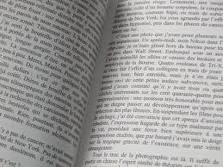 Les organes génitaux externes
Page 35
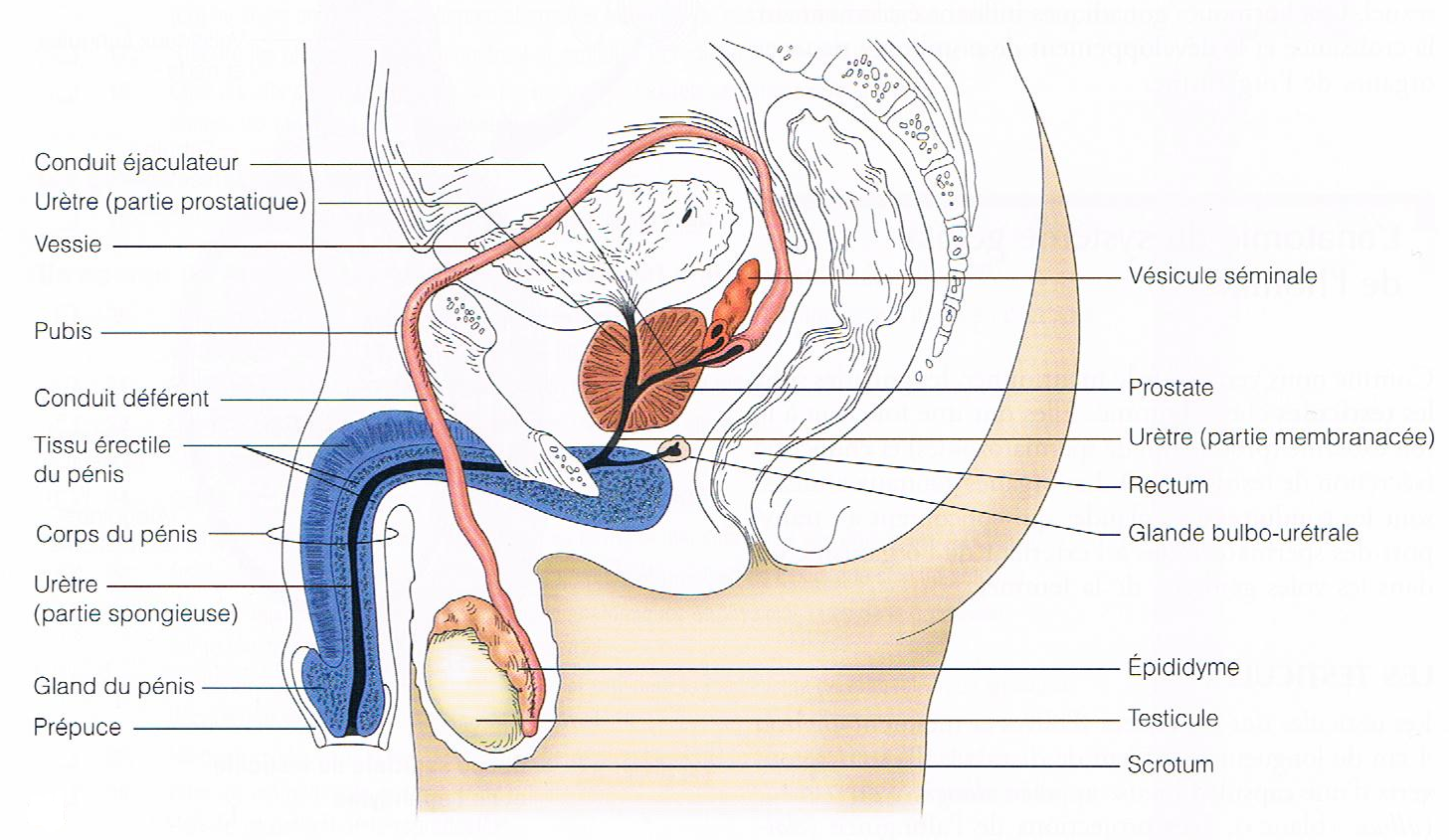 60
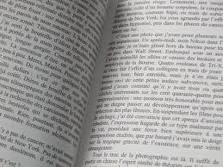 Les organes génitaux externes
Page 39
Le pénis:

Sa structure interne :

Urètre

Tissu érectile



Corps spongieux (1)


Corps caverneux (2)
61
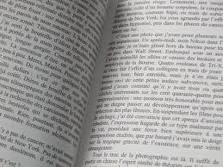 Les organes génitaux externes
Page 35
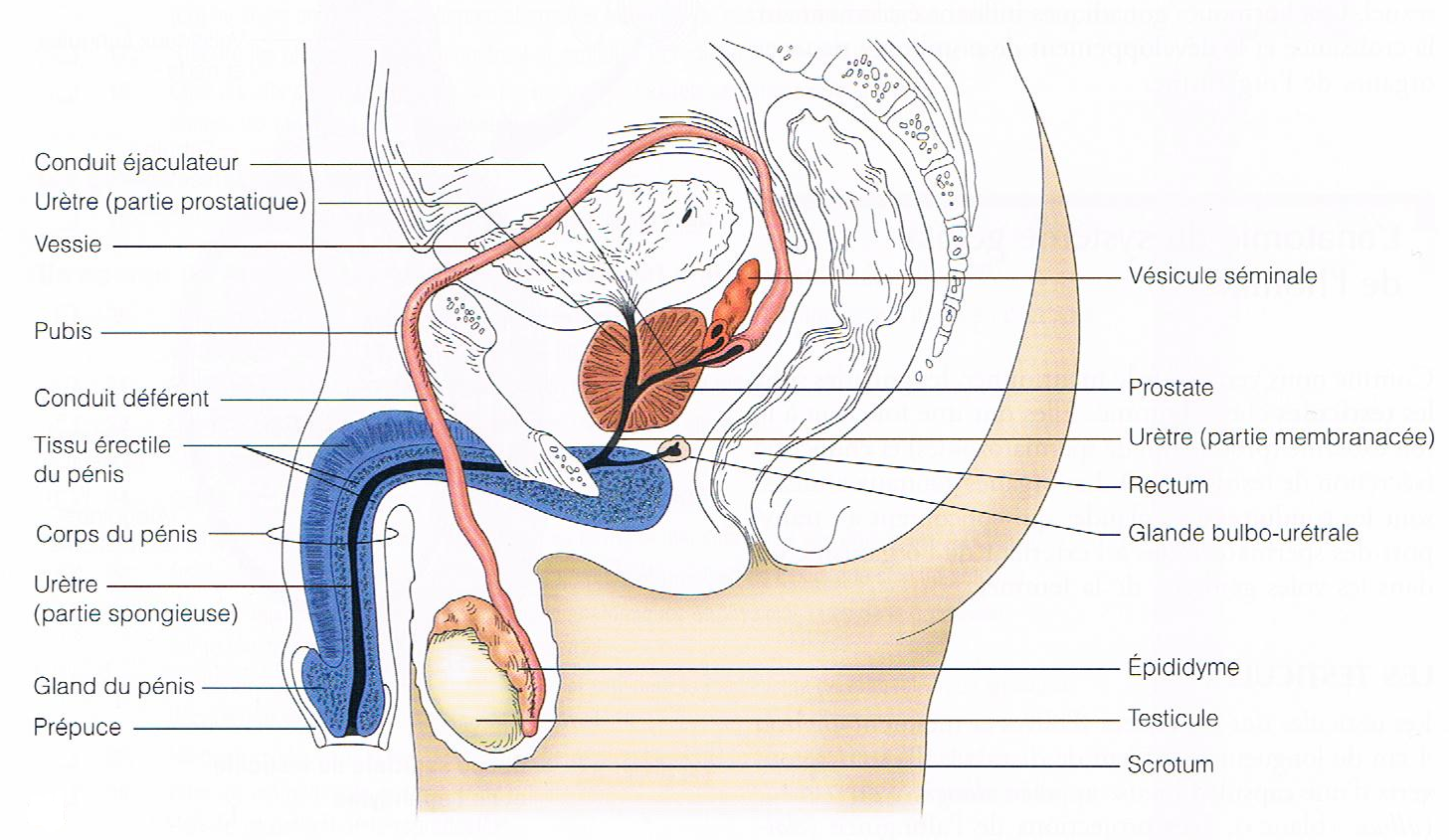 62
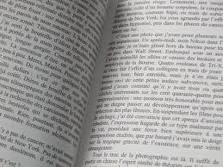 Les organes génitaux externes
Page 39
Le pénis:

Excitation sexuelle:
Erection
Sang artériel
Pénis se gorge de sang
Tissu érectile
Blocage des veines
↑ Pression
63
[Speaker Notes: Tissu érectile = veines + capillaires modifiés]